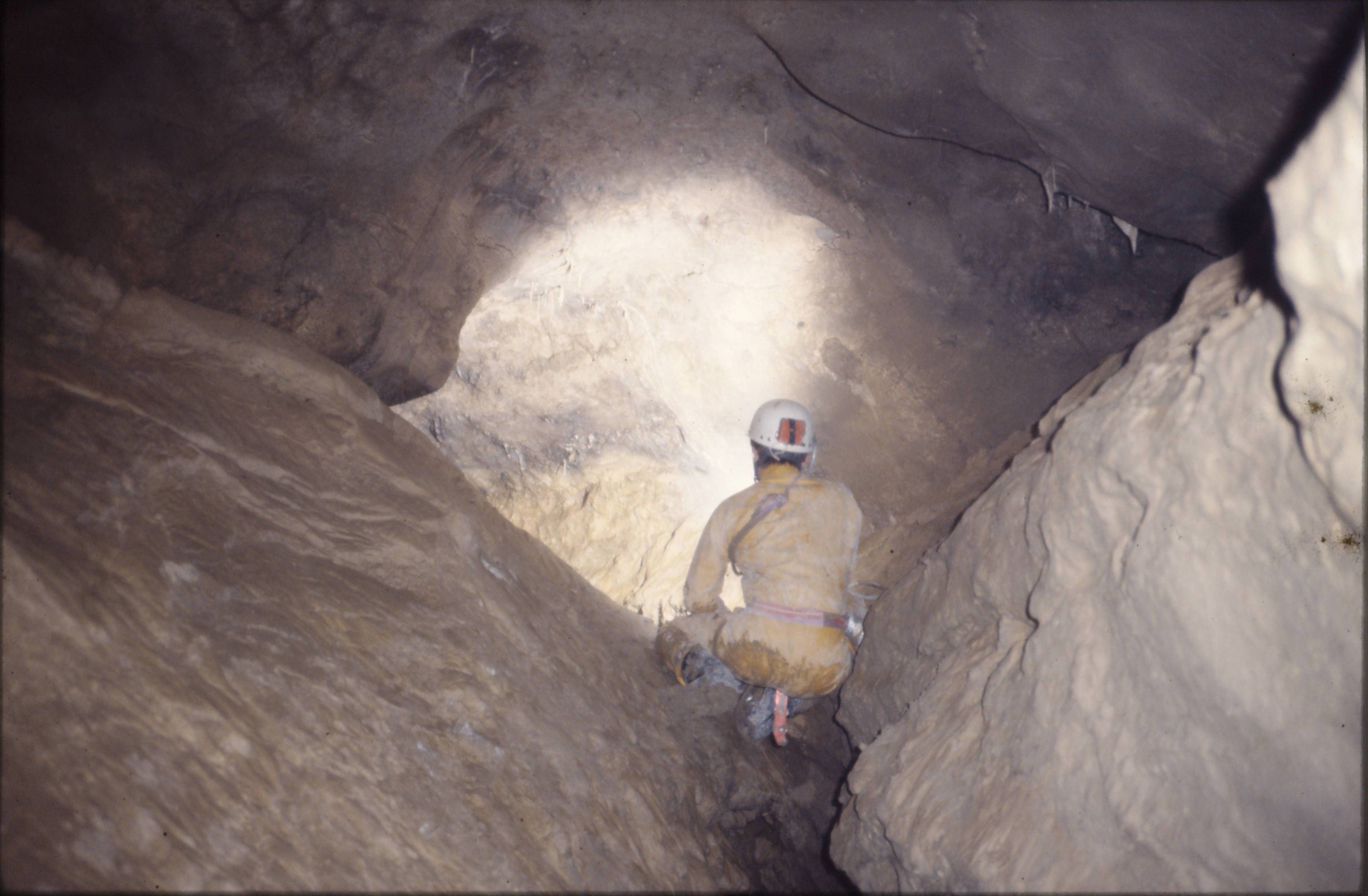 TROIS SOUCHES   1986
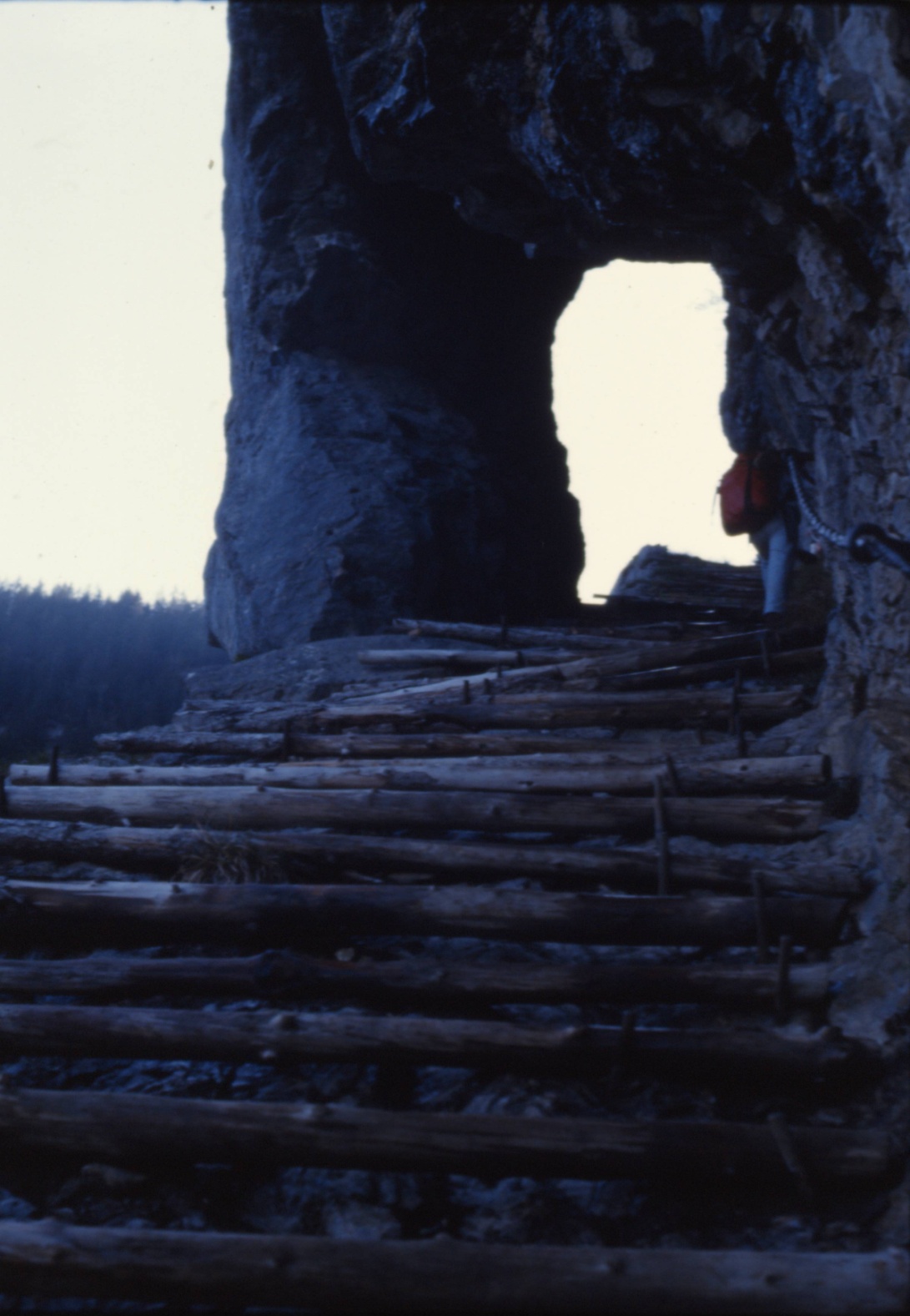 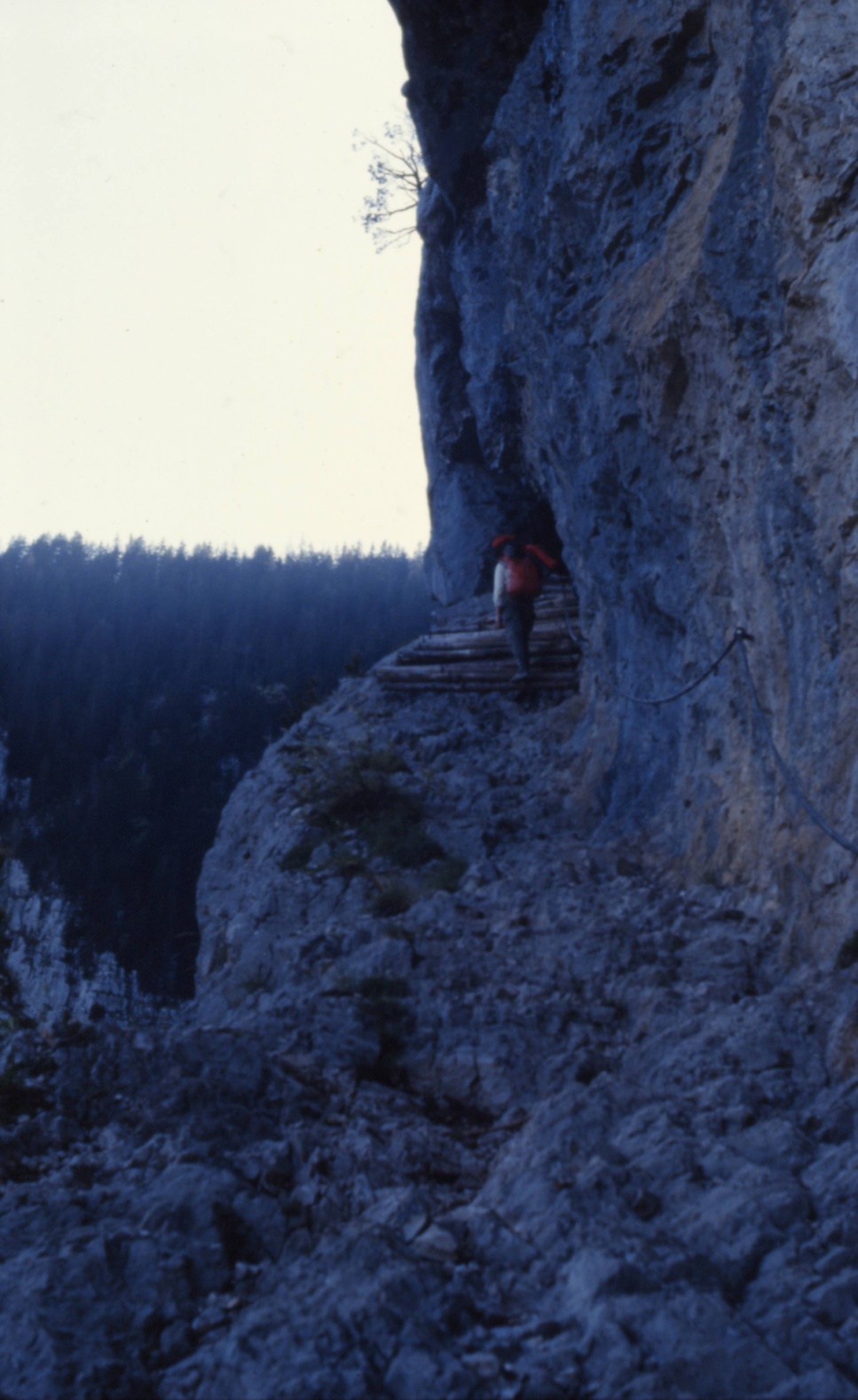 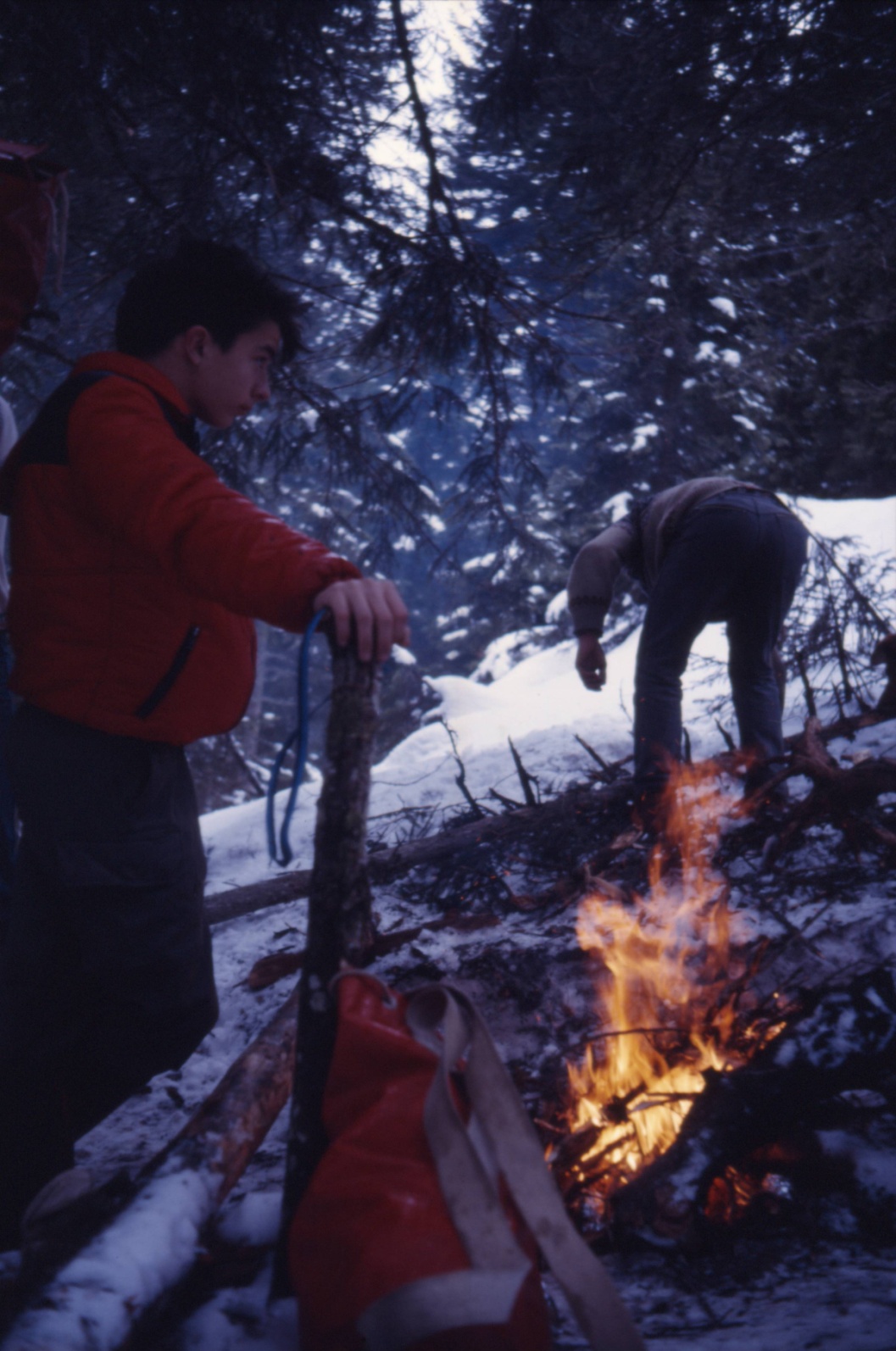 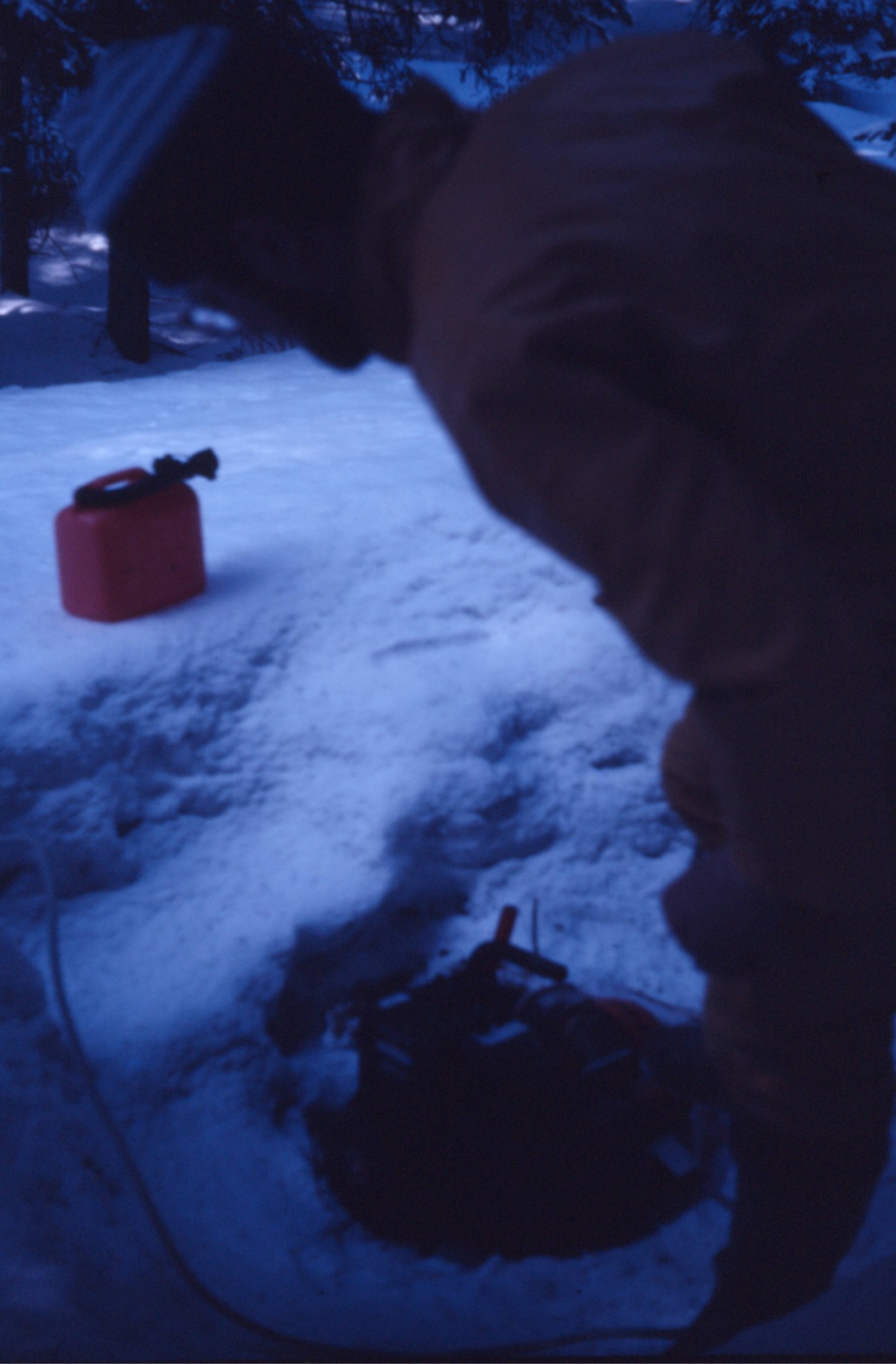 Groupe électrogène  monté par pascal par le pas du roc
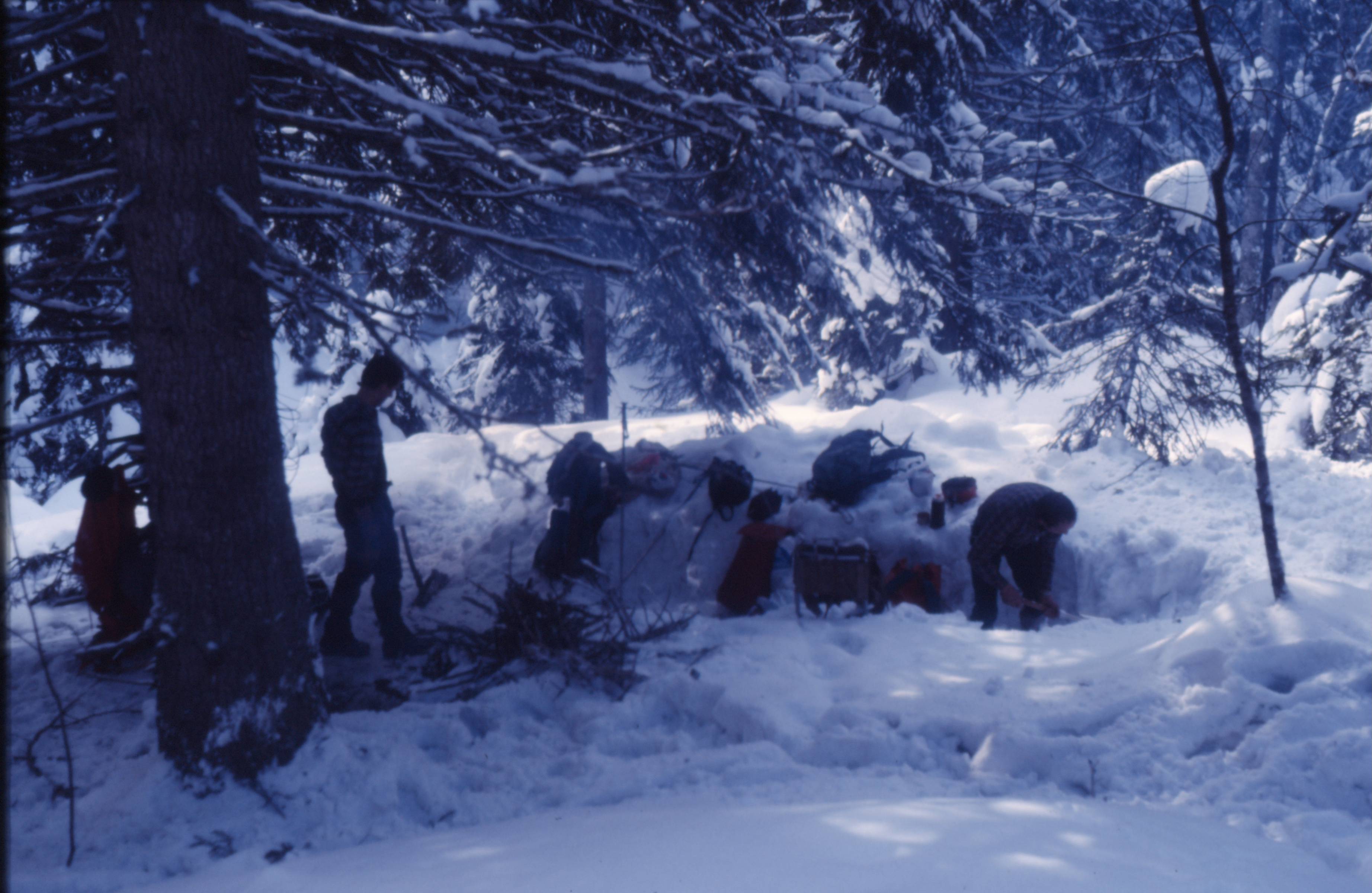 C’est au vu de la chaleur  que  jpp décide de construire une cabane
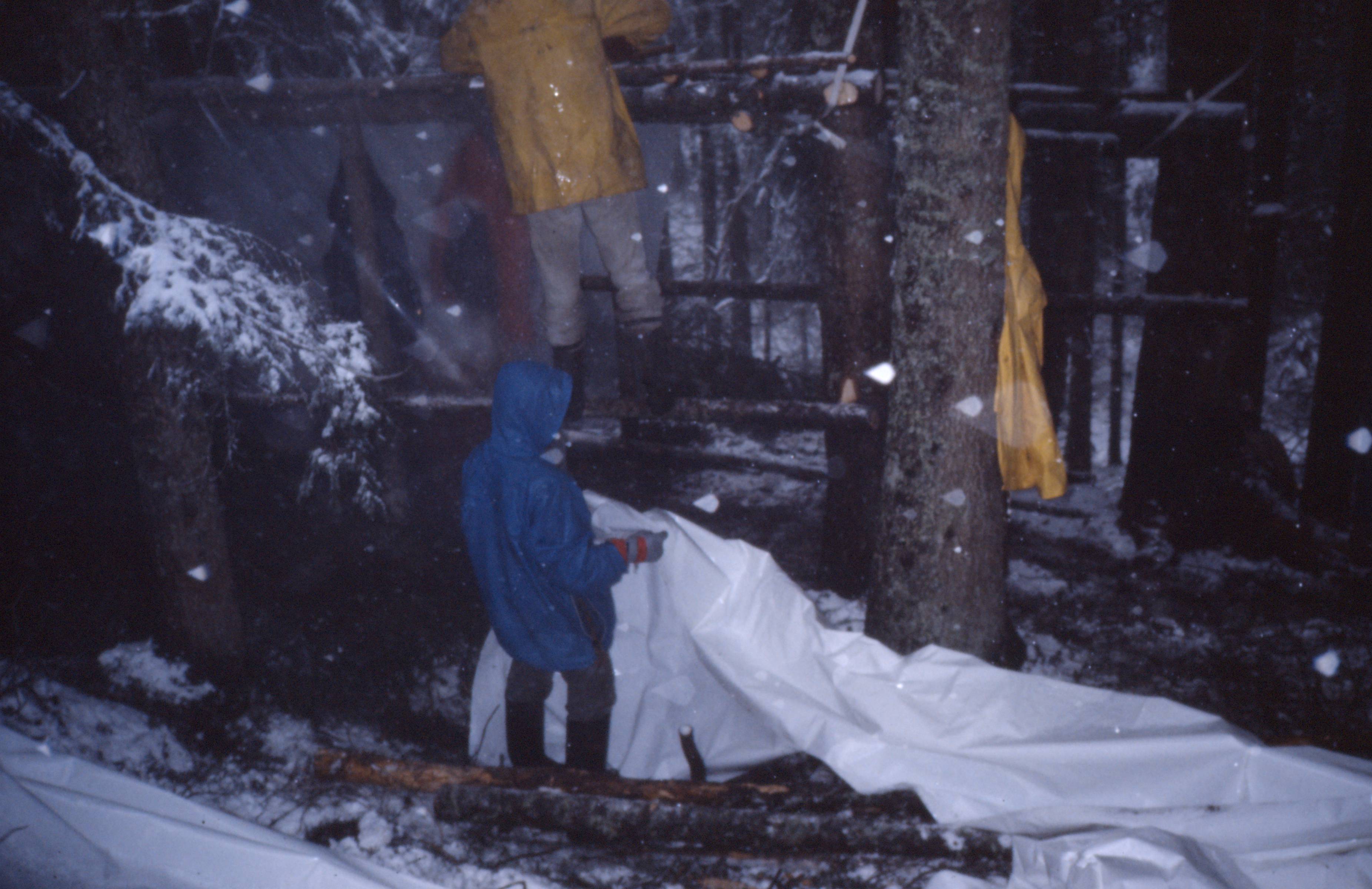 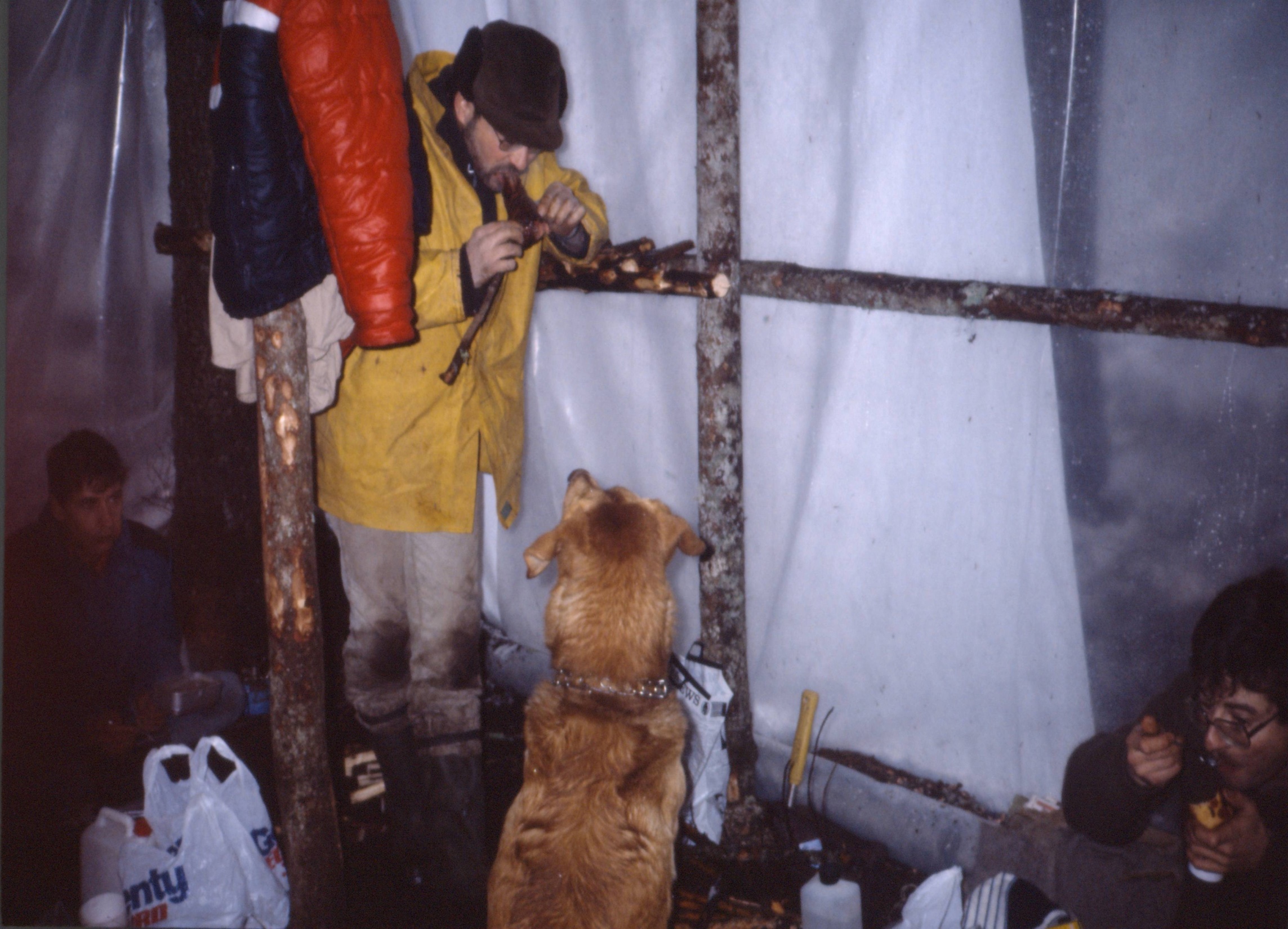 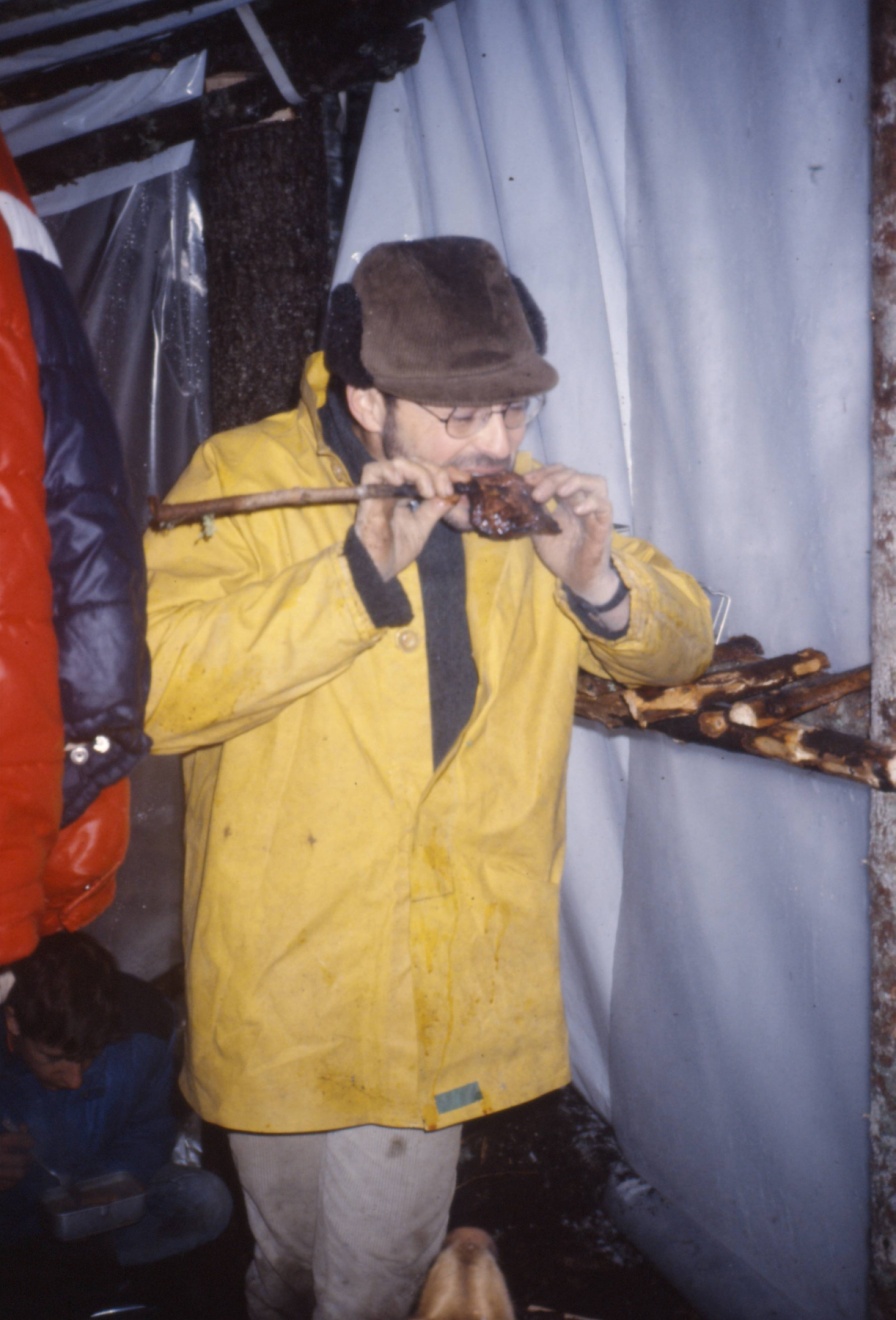 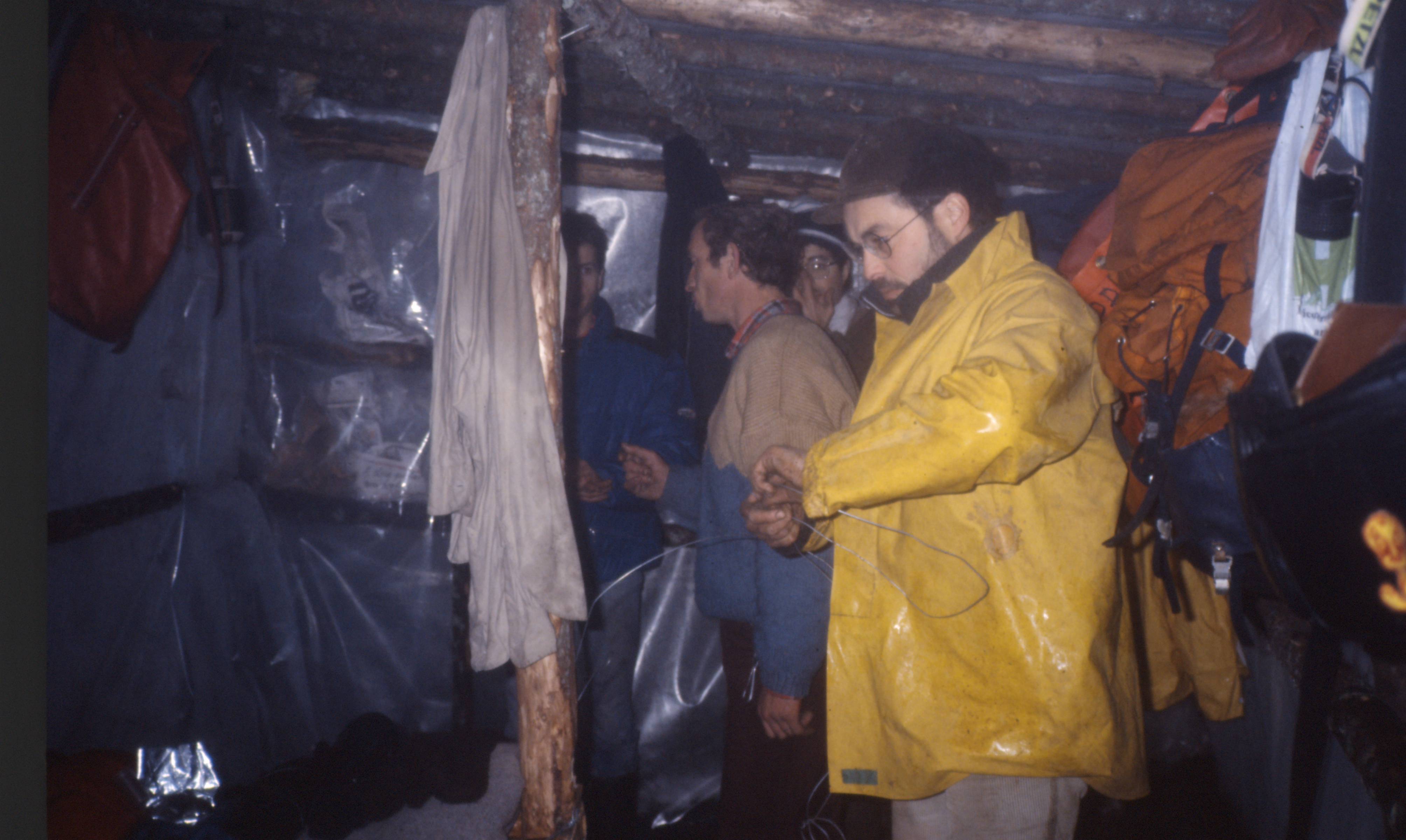 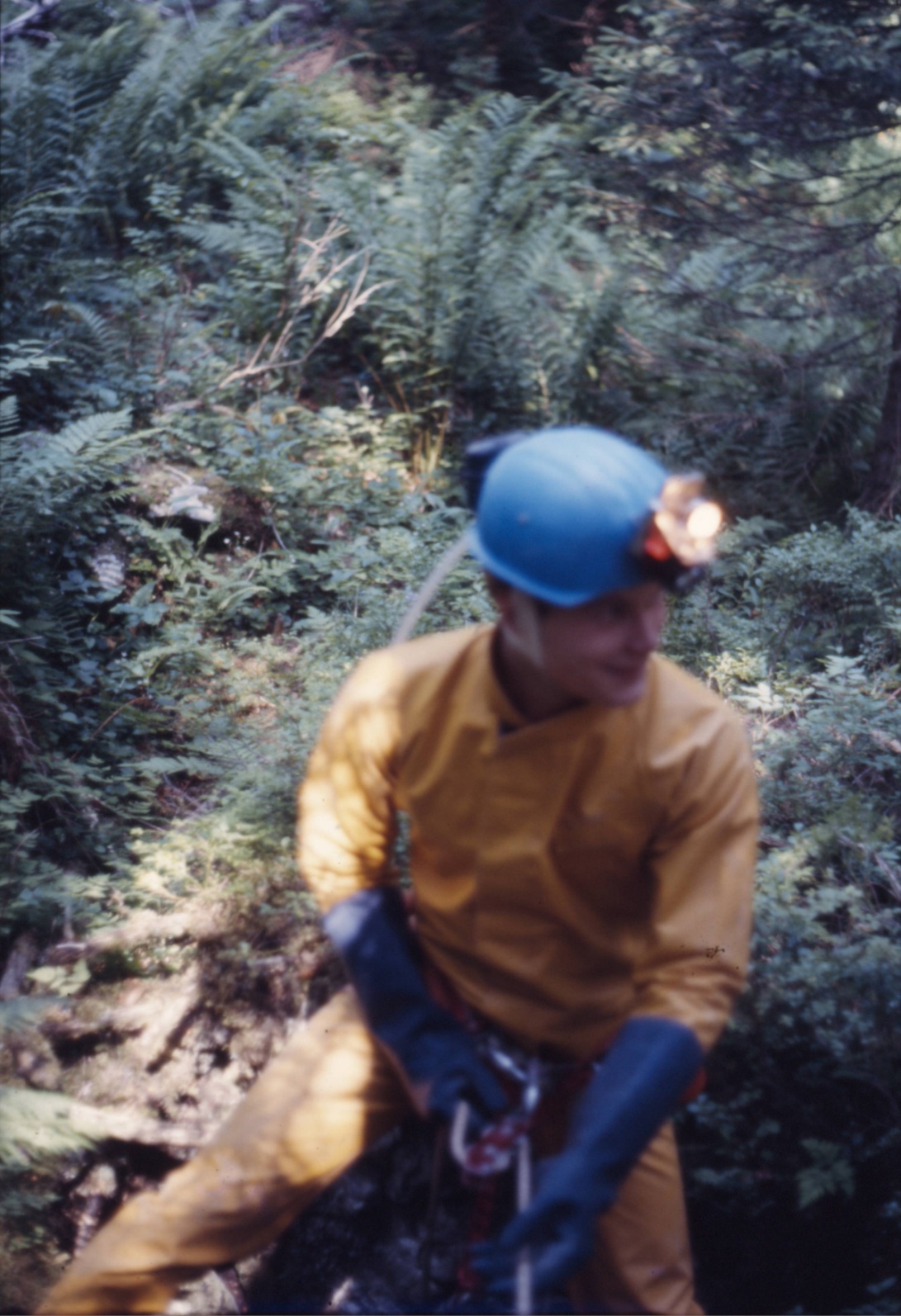 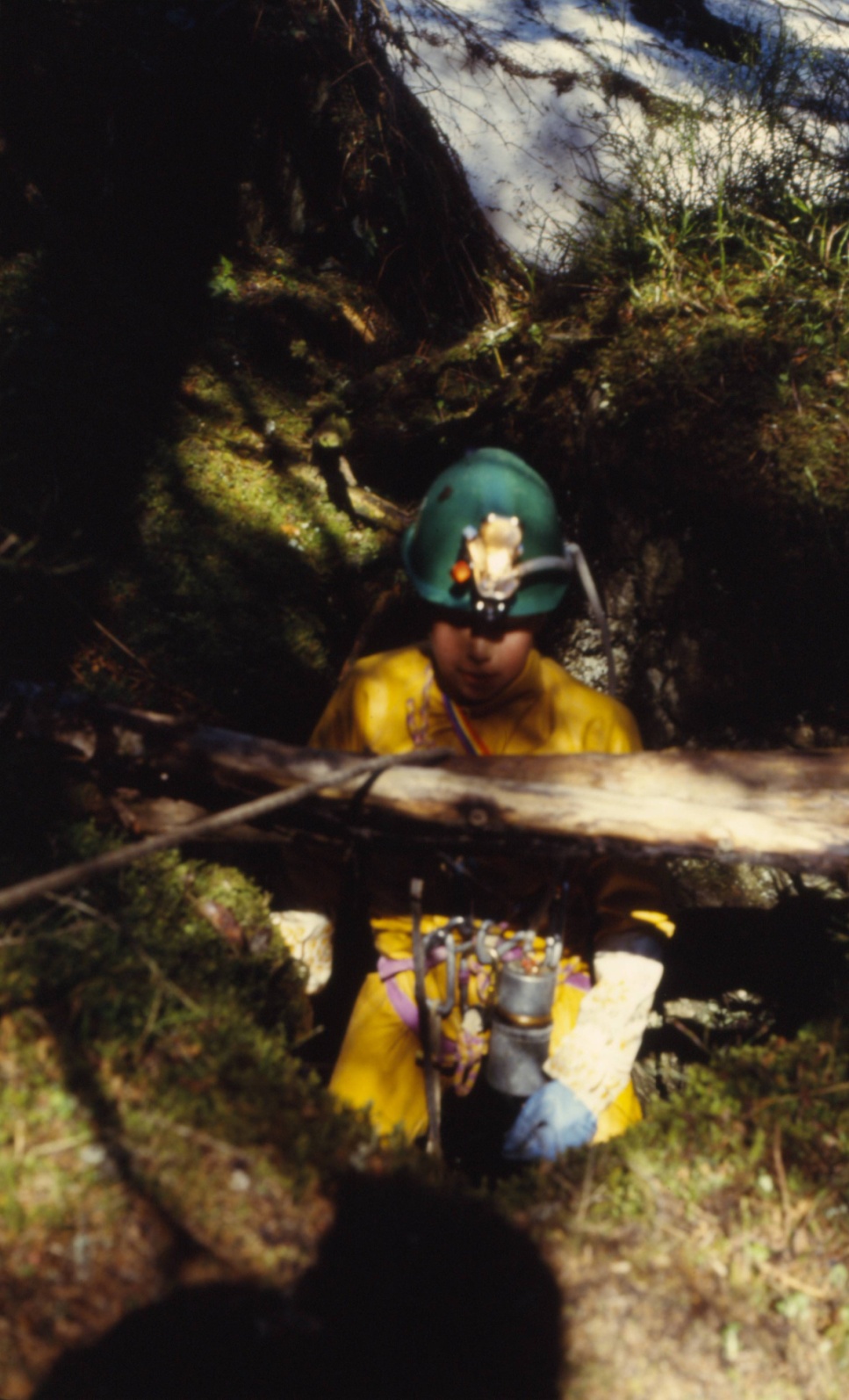 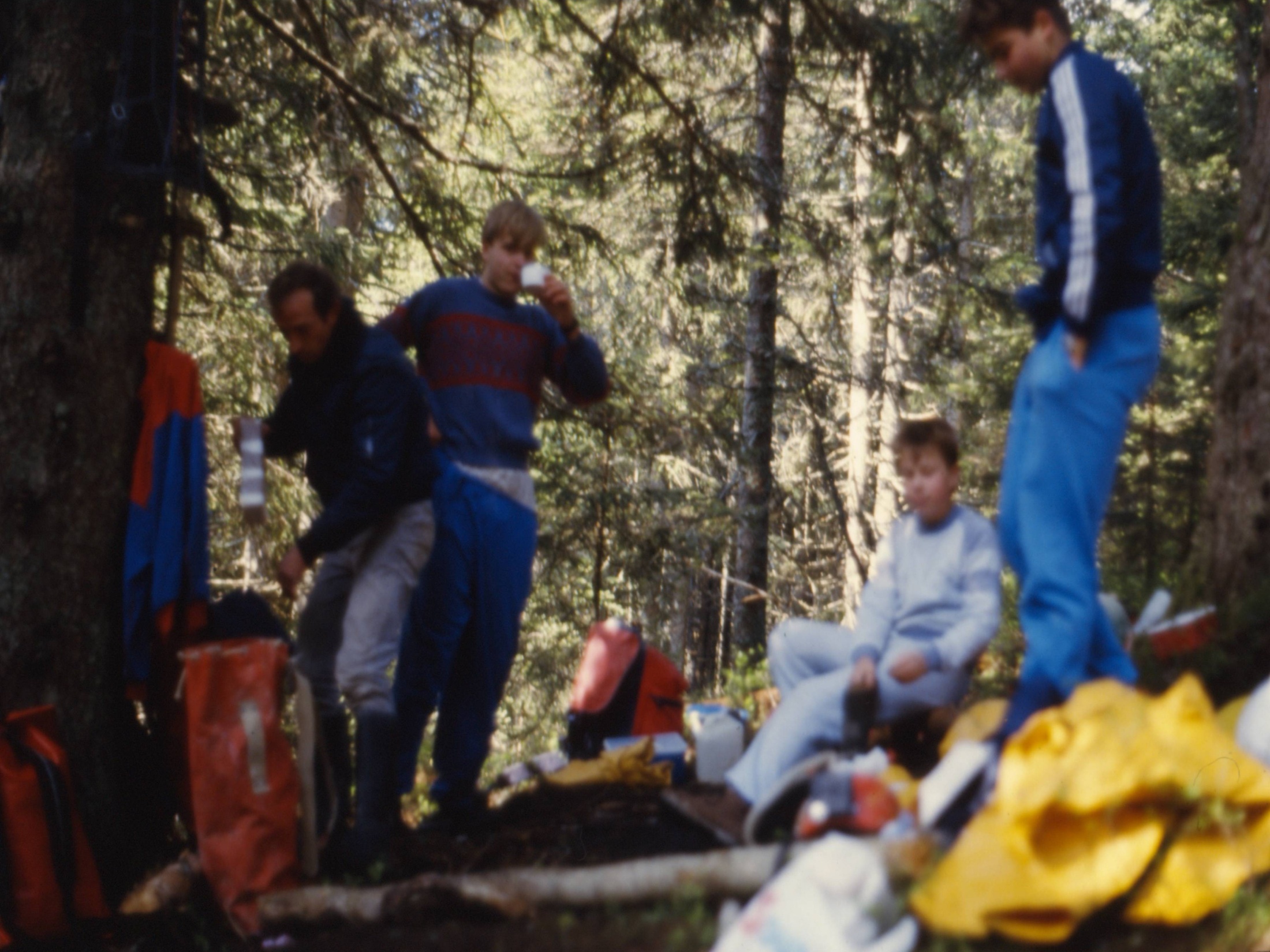 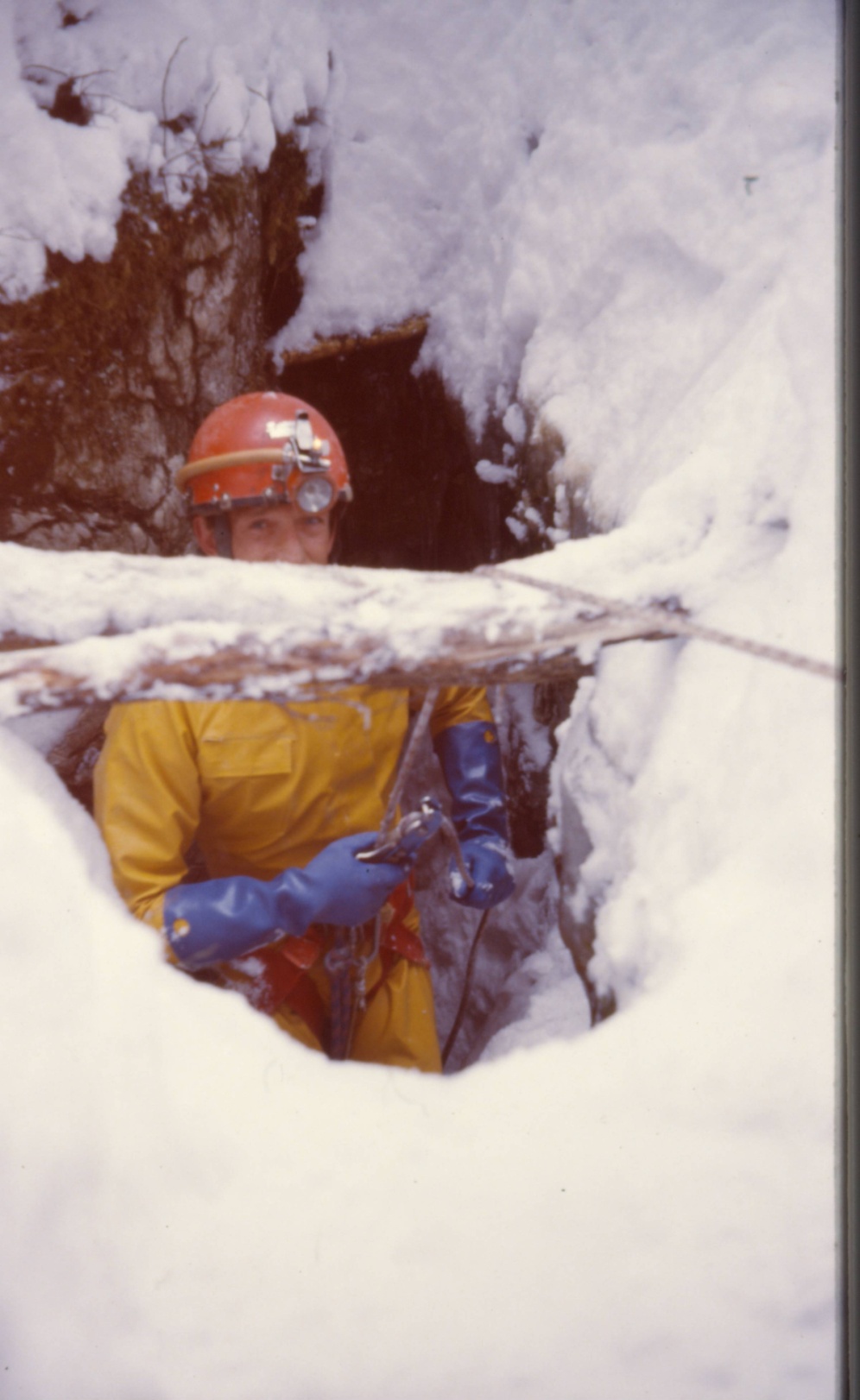 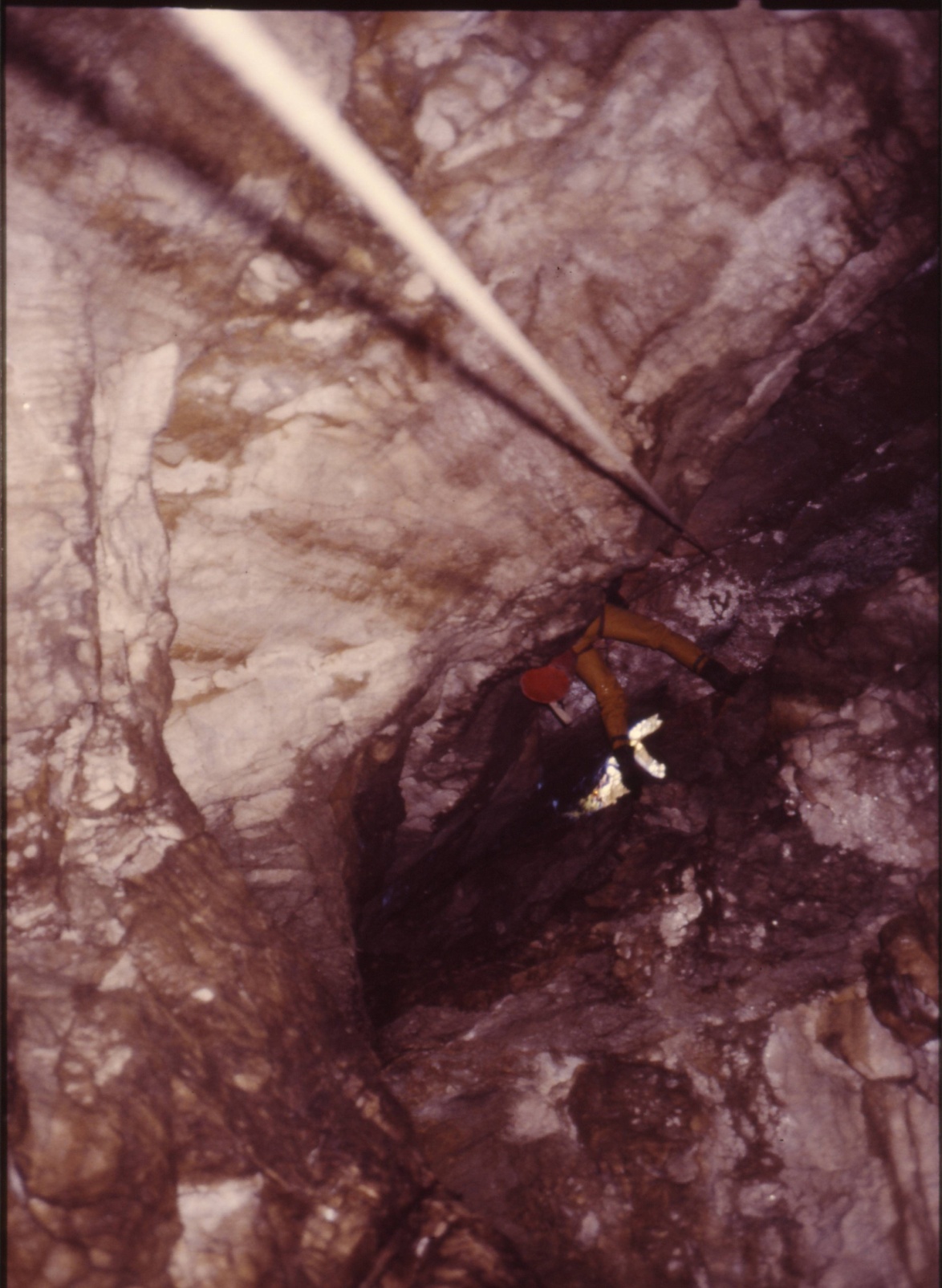 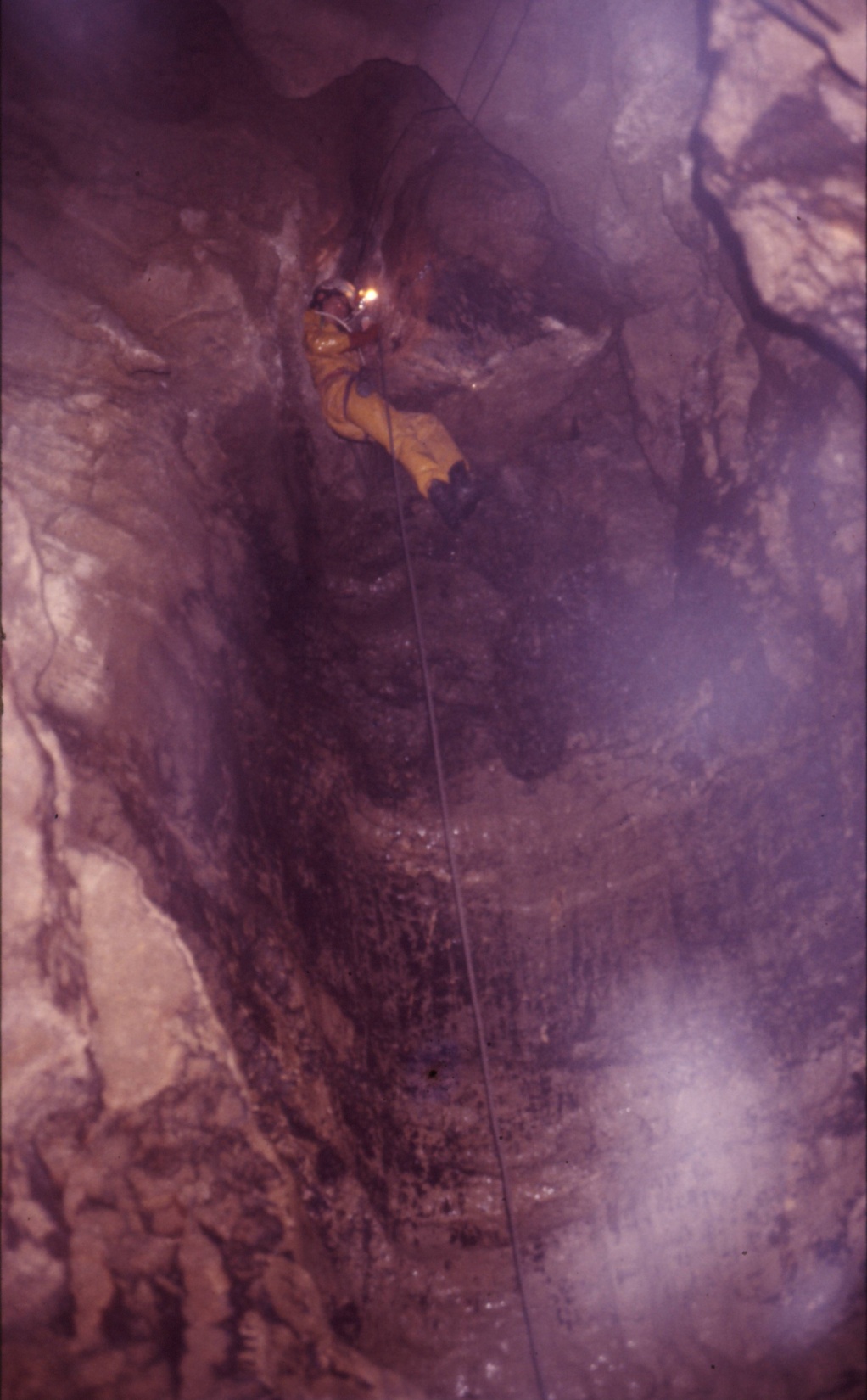 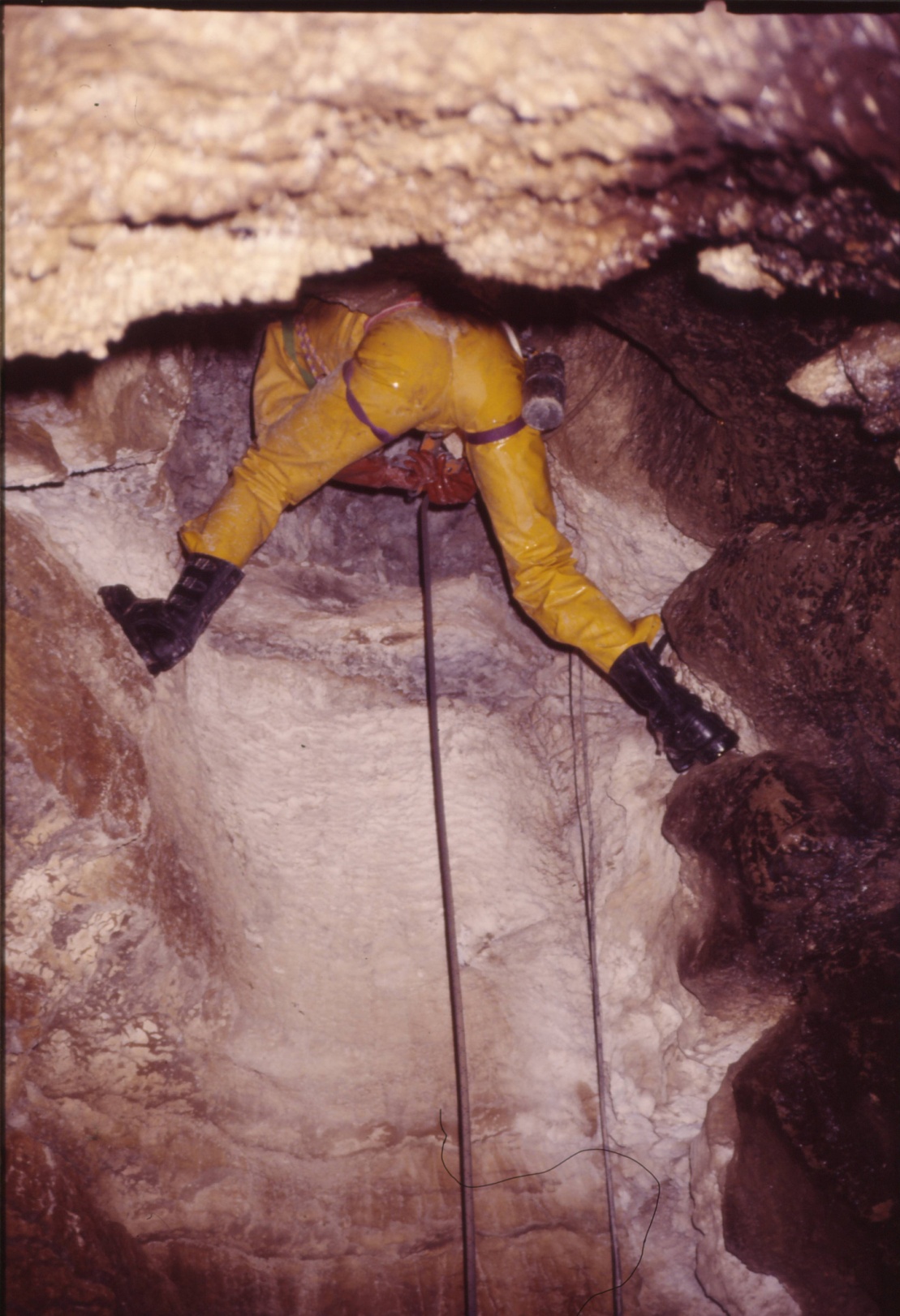 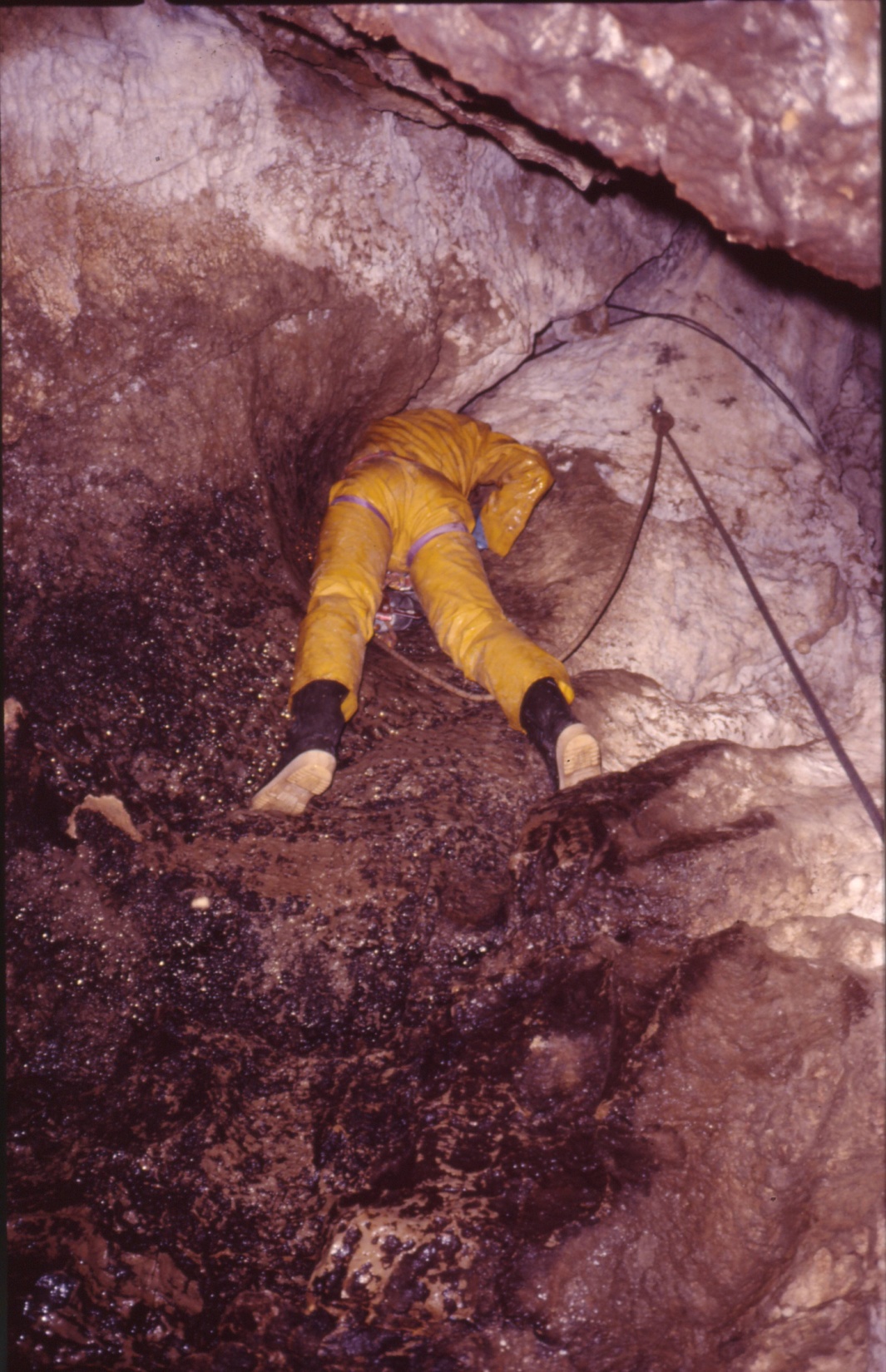 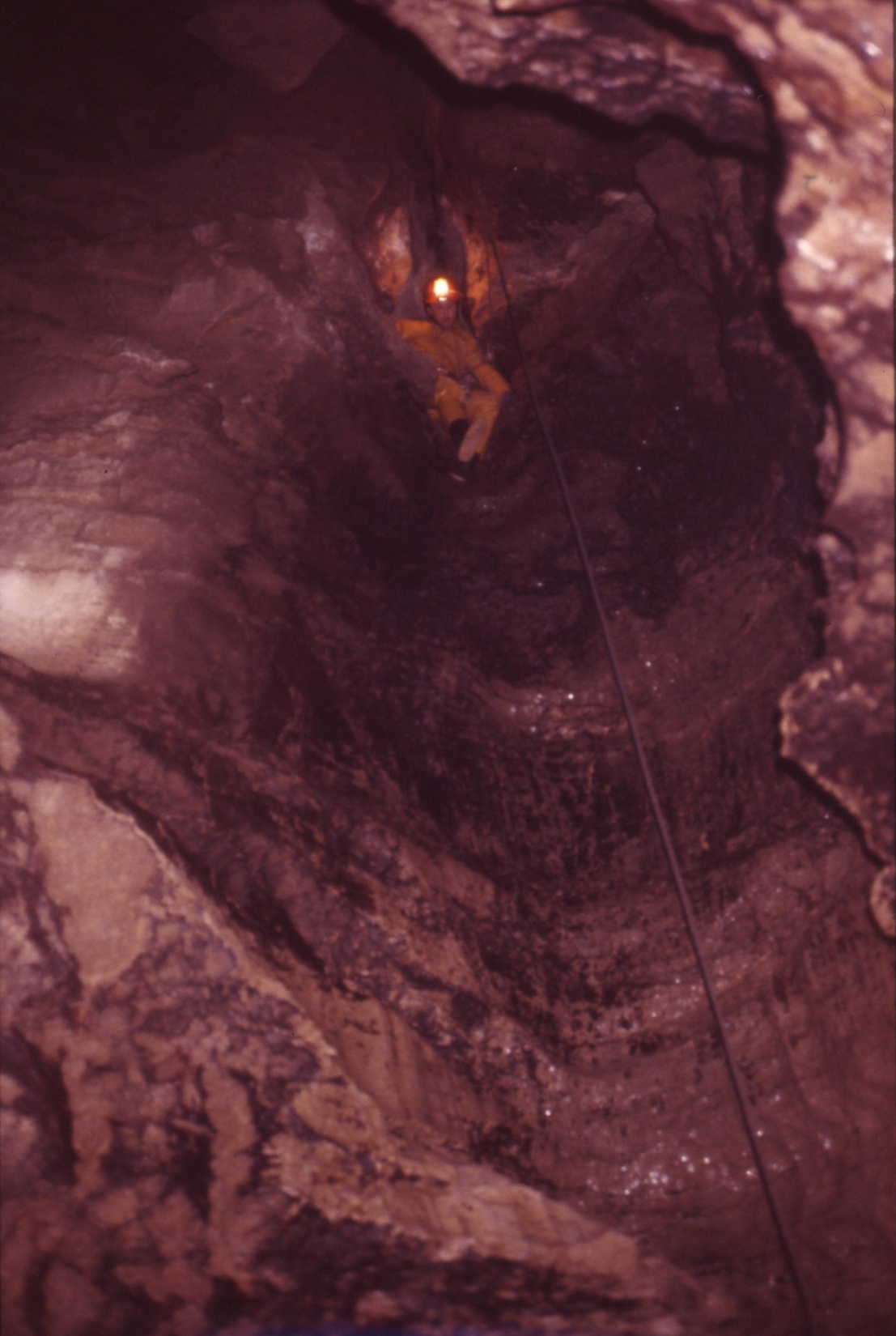 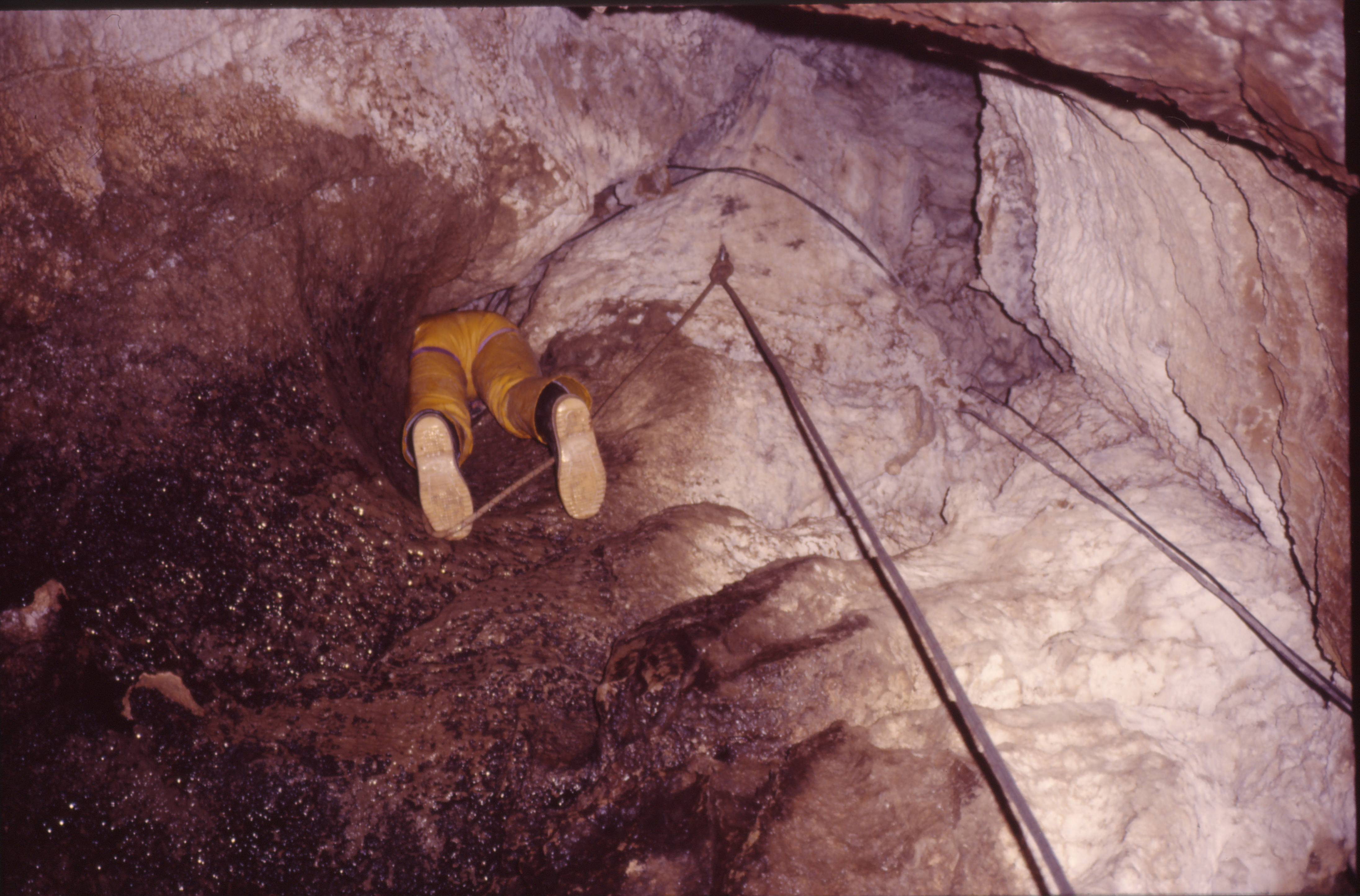 Les étroitures avant  la venue des spécialistes du tic-boum
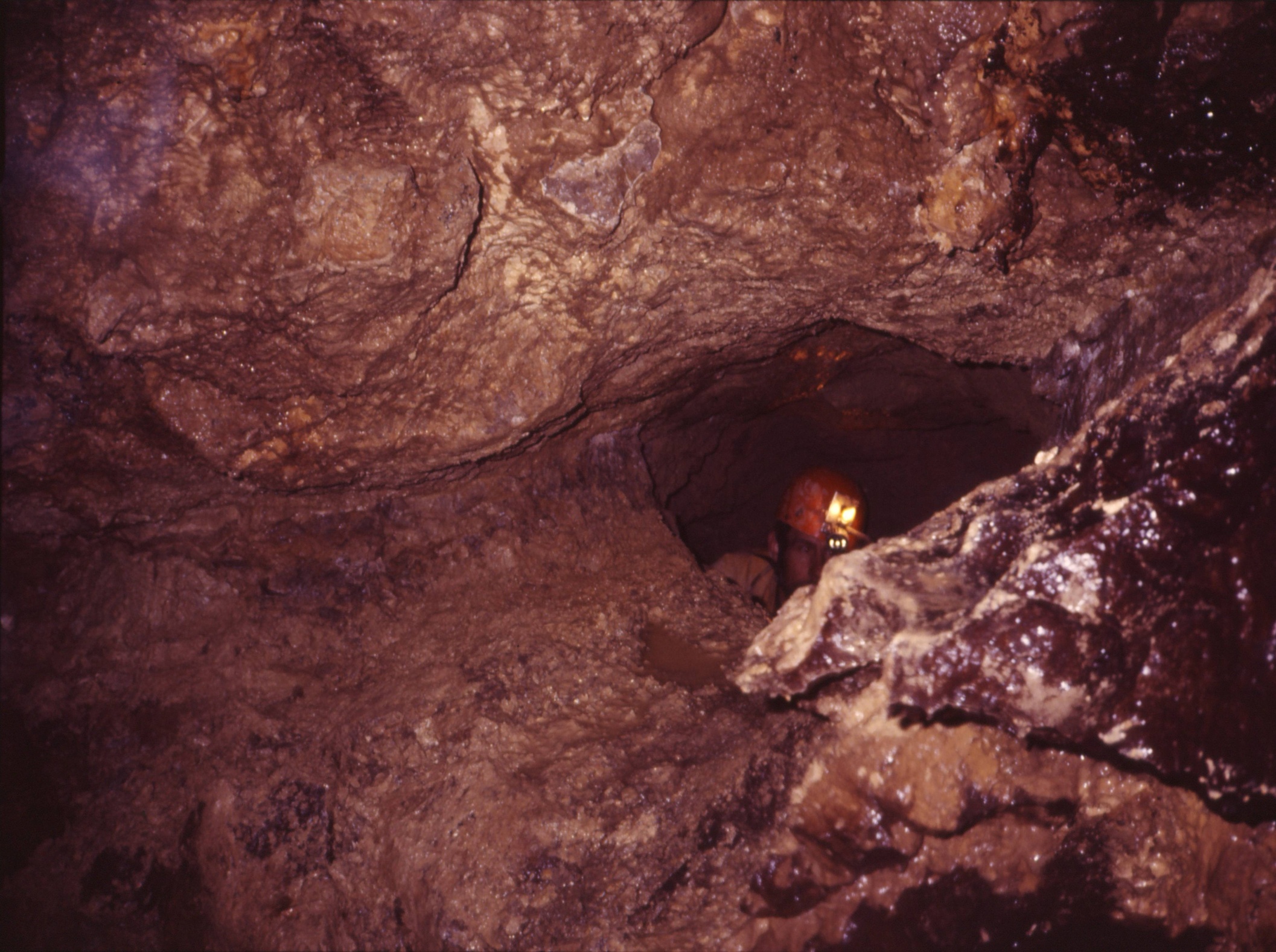 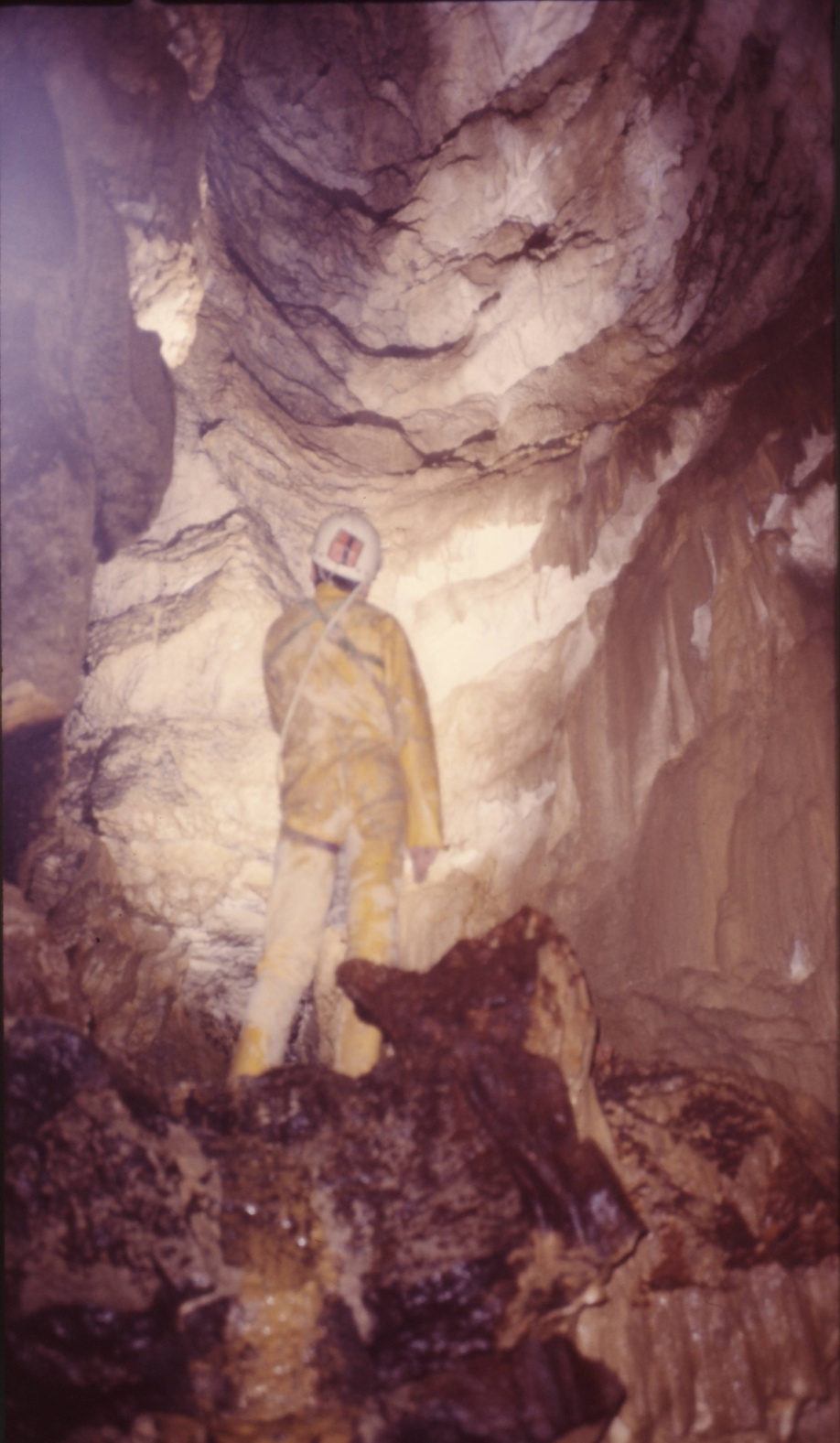 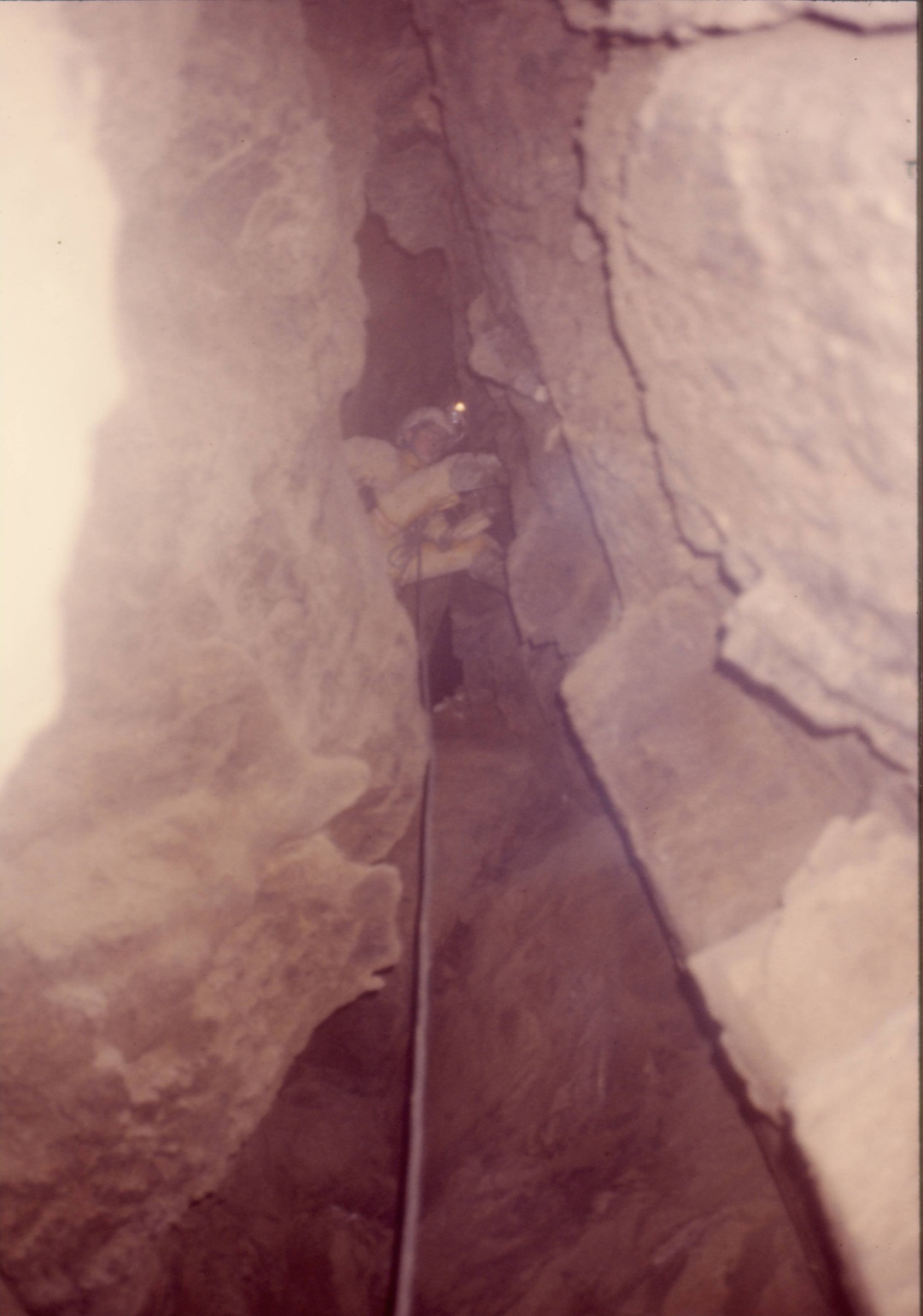 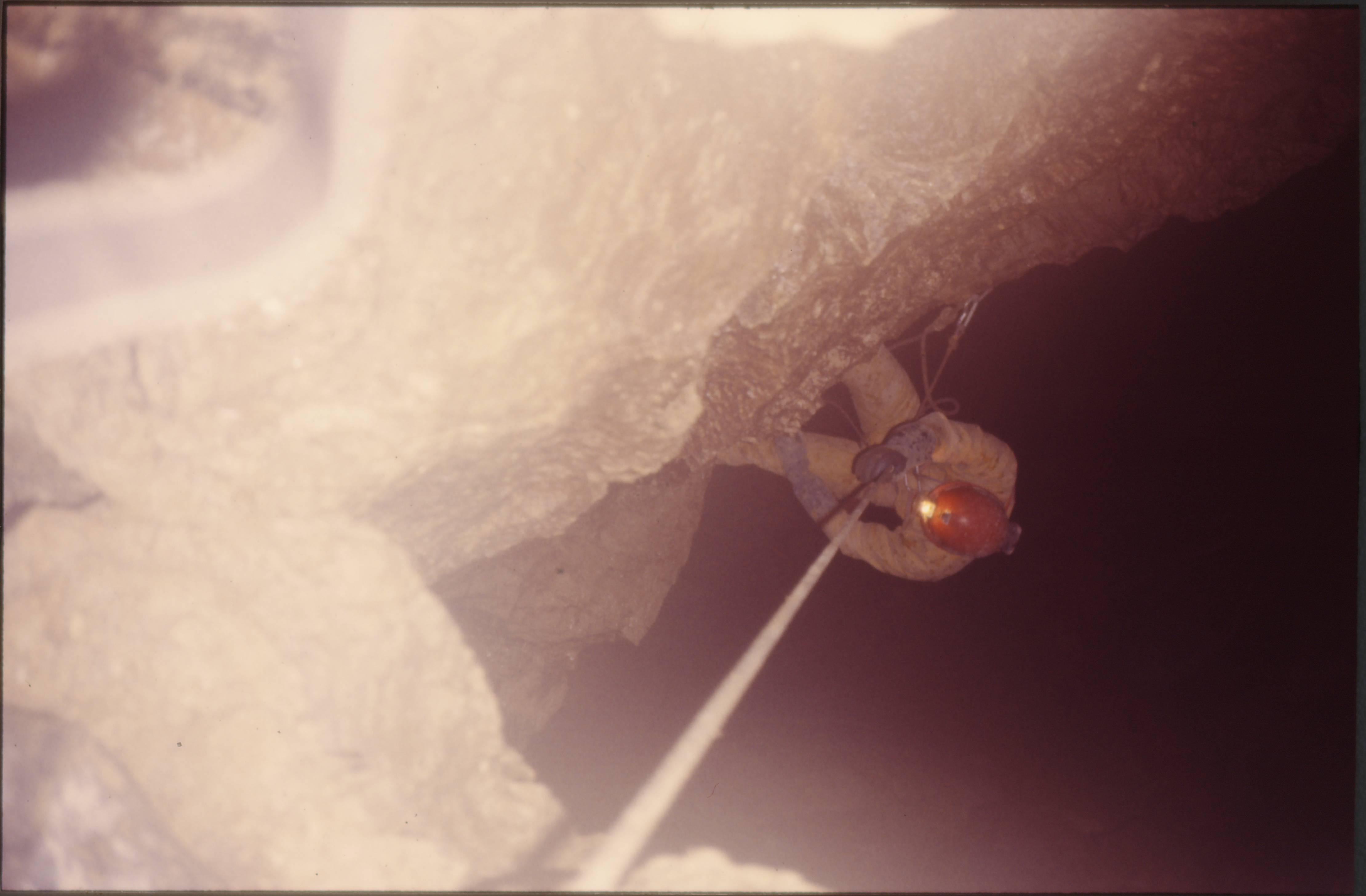 Grand puits a la sortie des étroitures
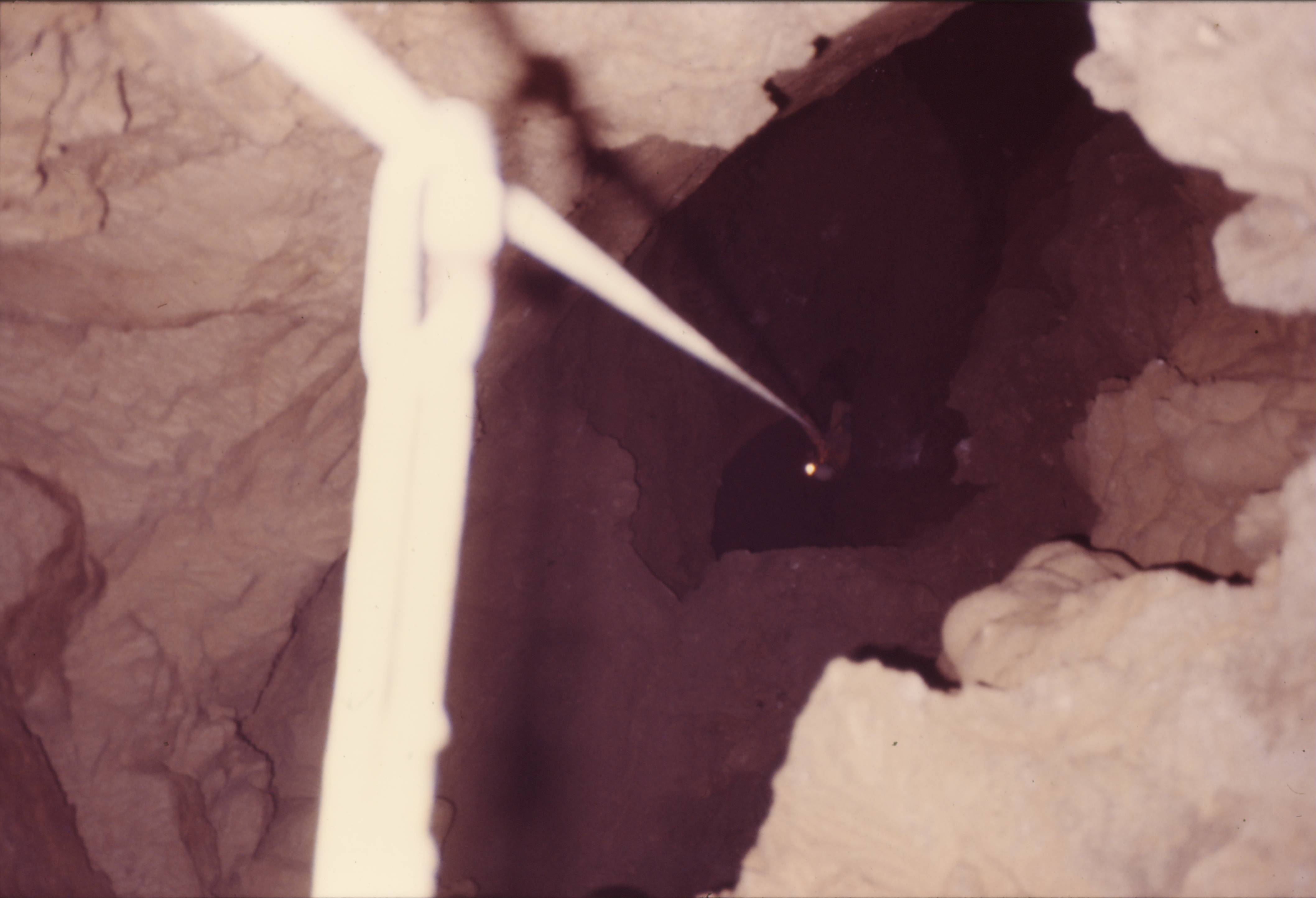 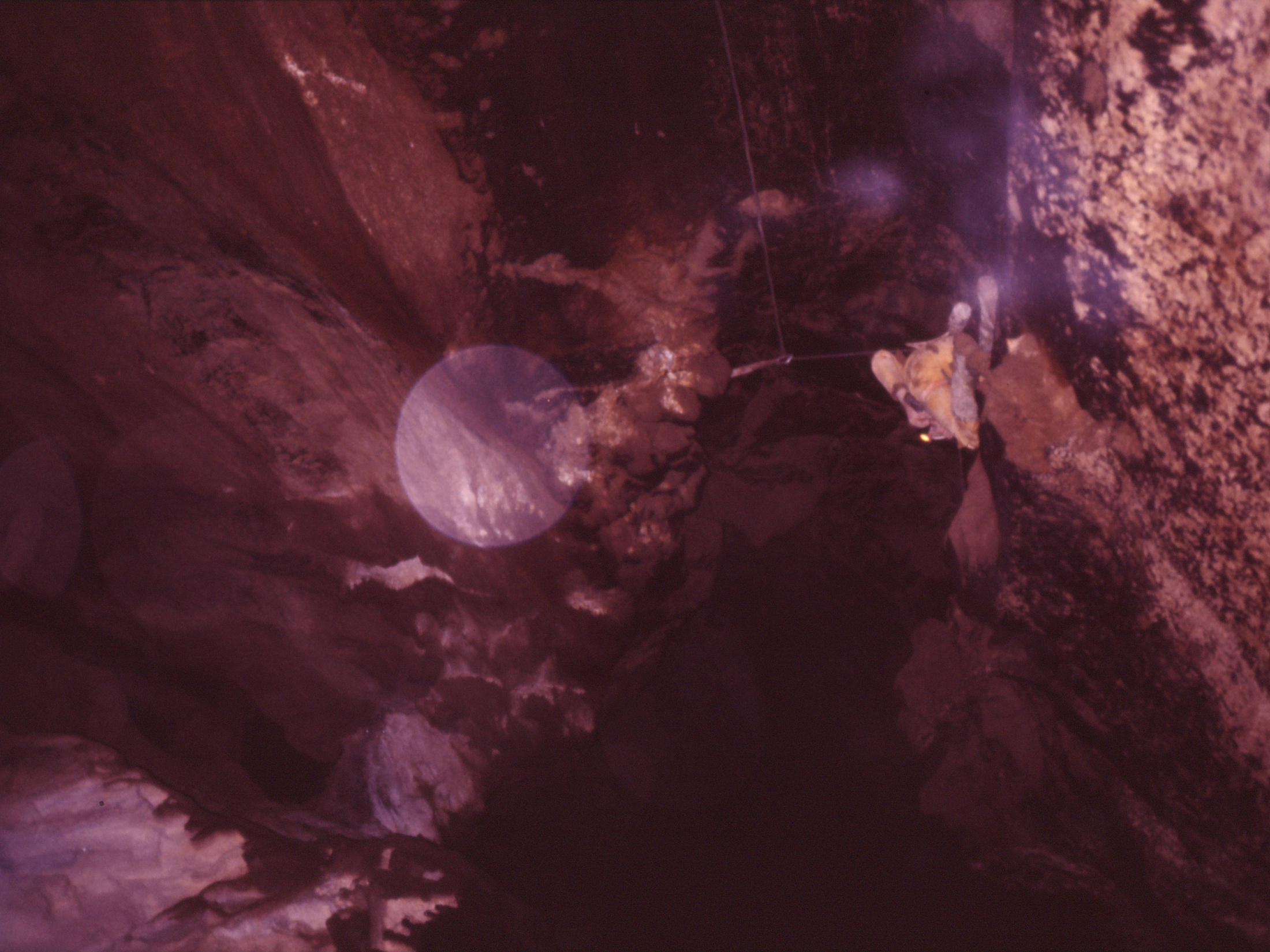 La déviation
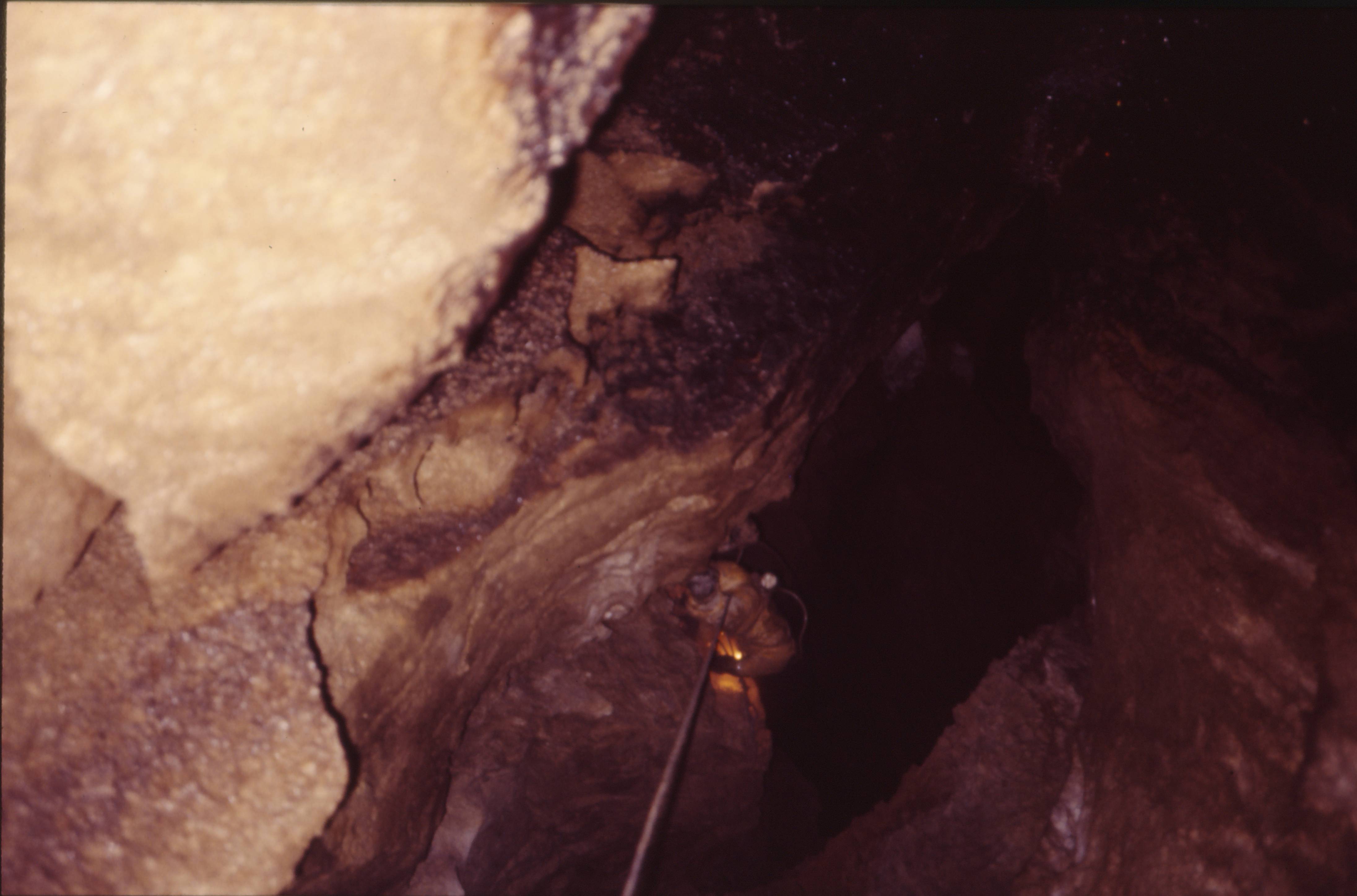 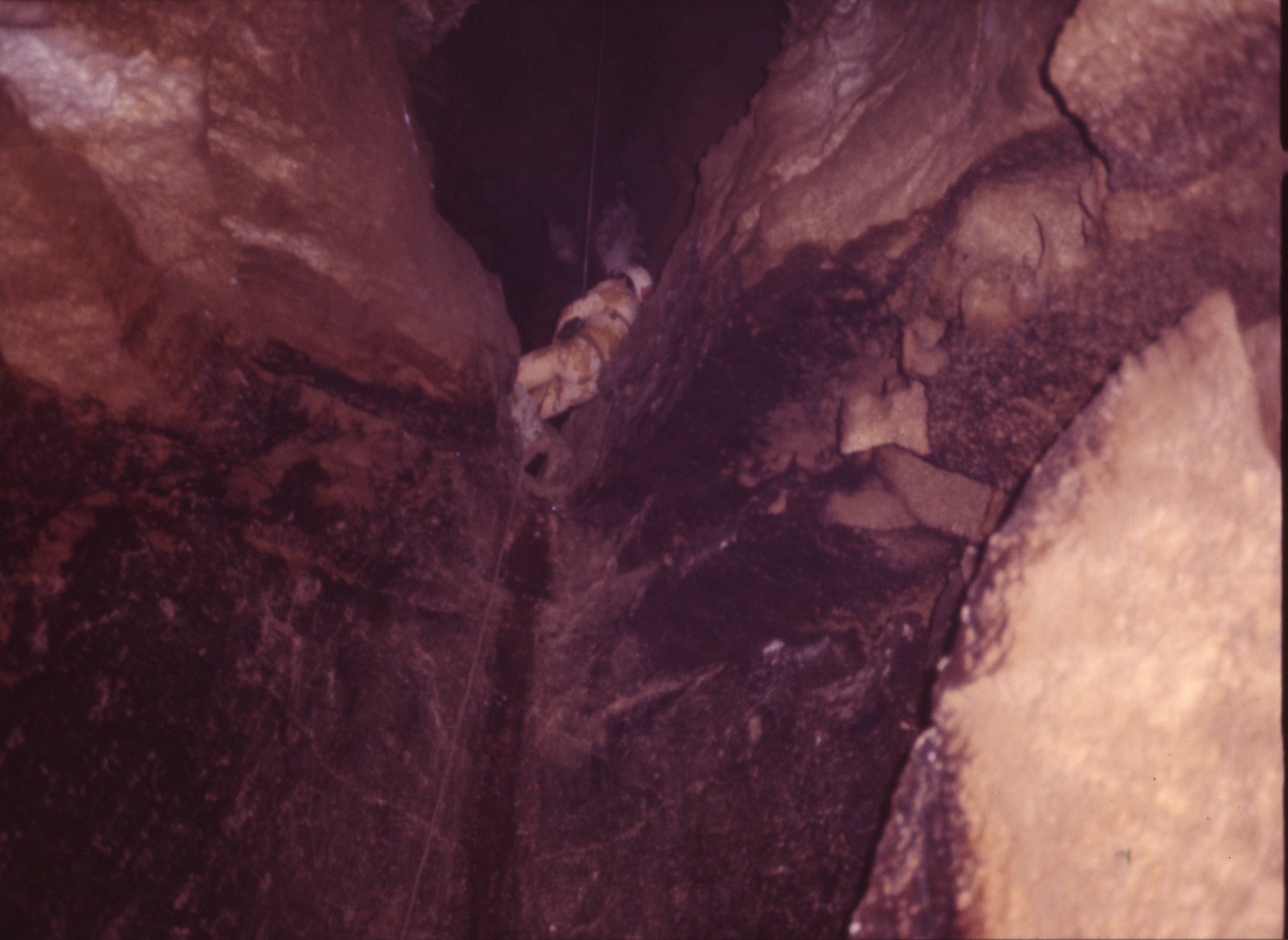 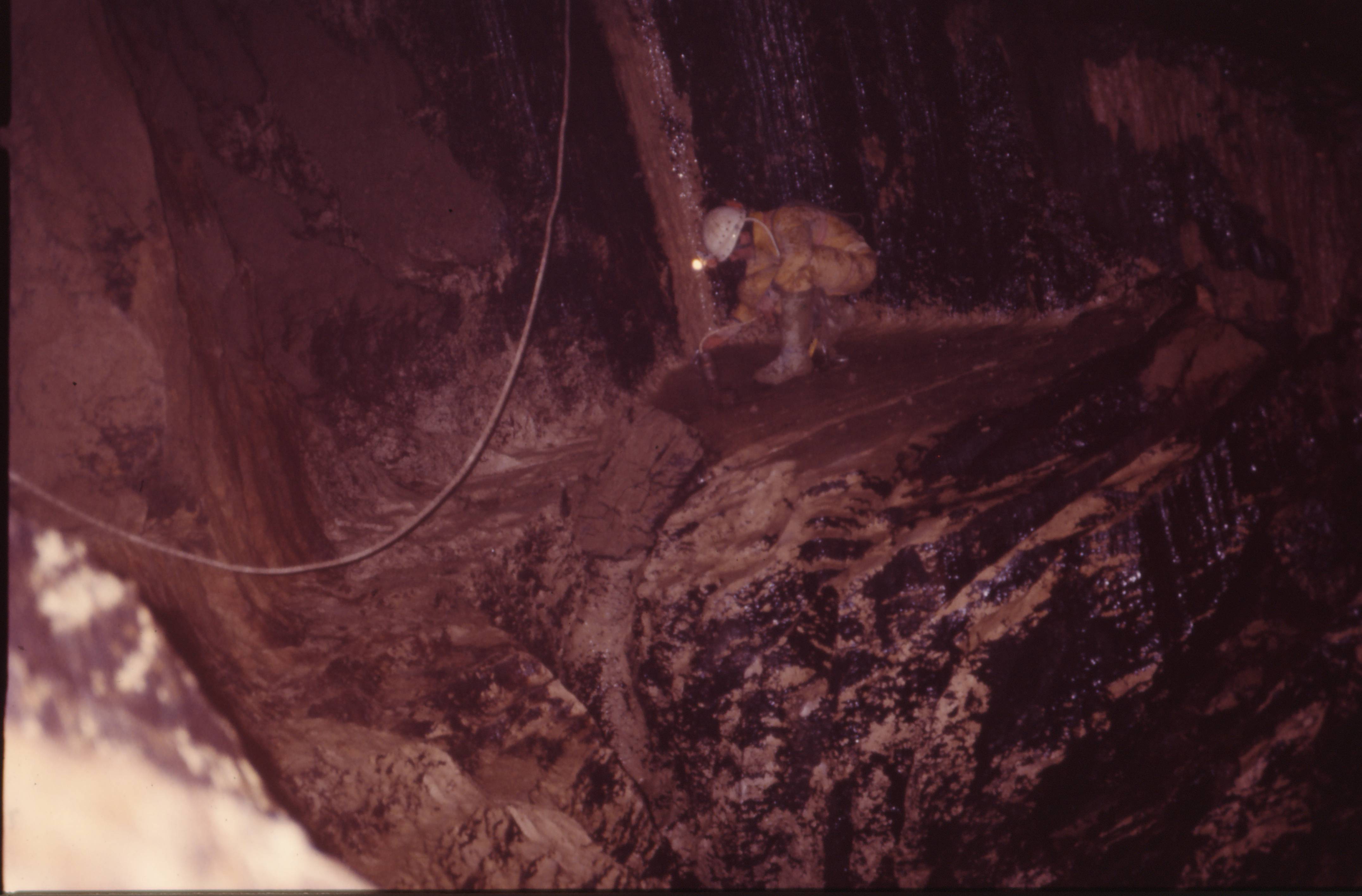 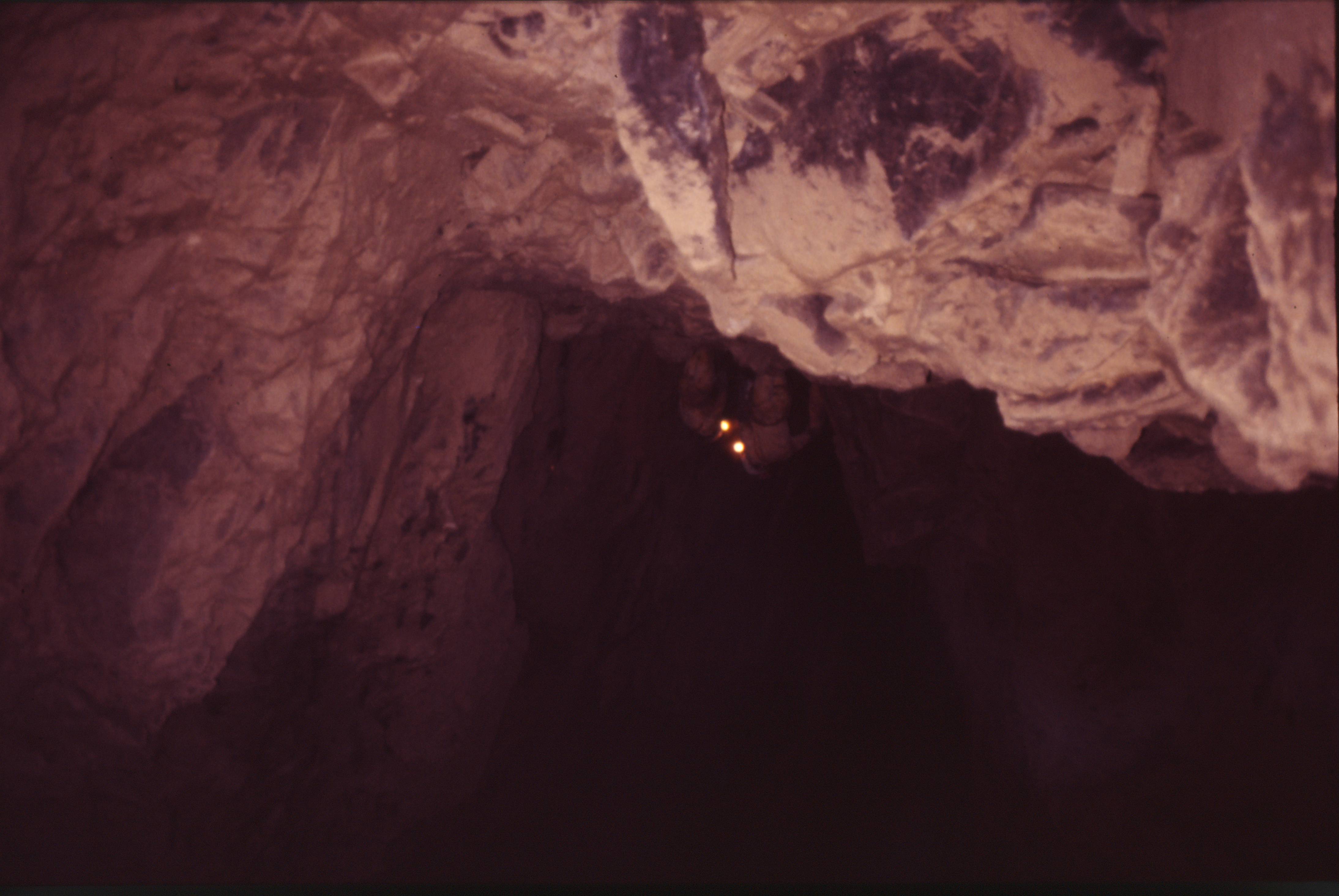 Salle
Salle du silence
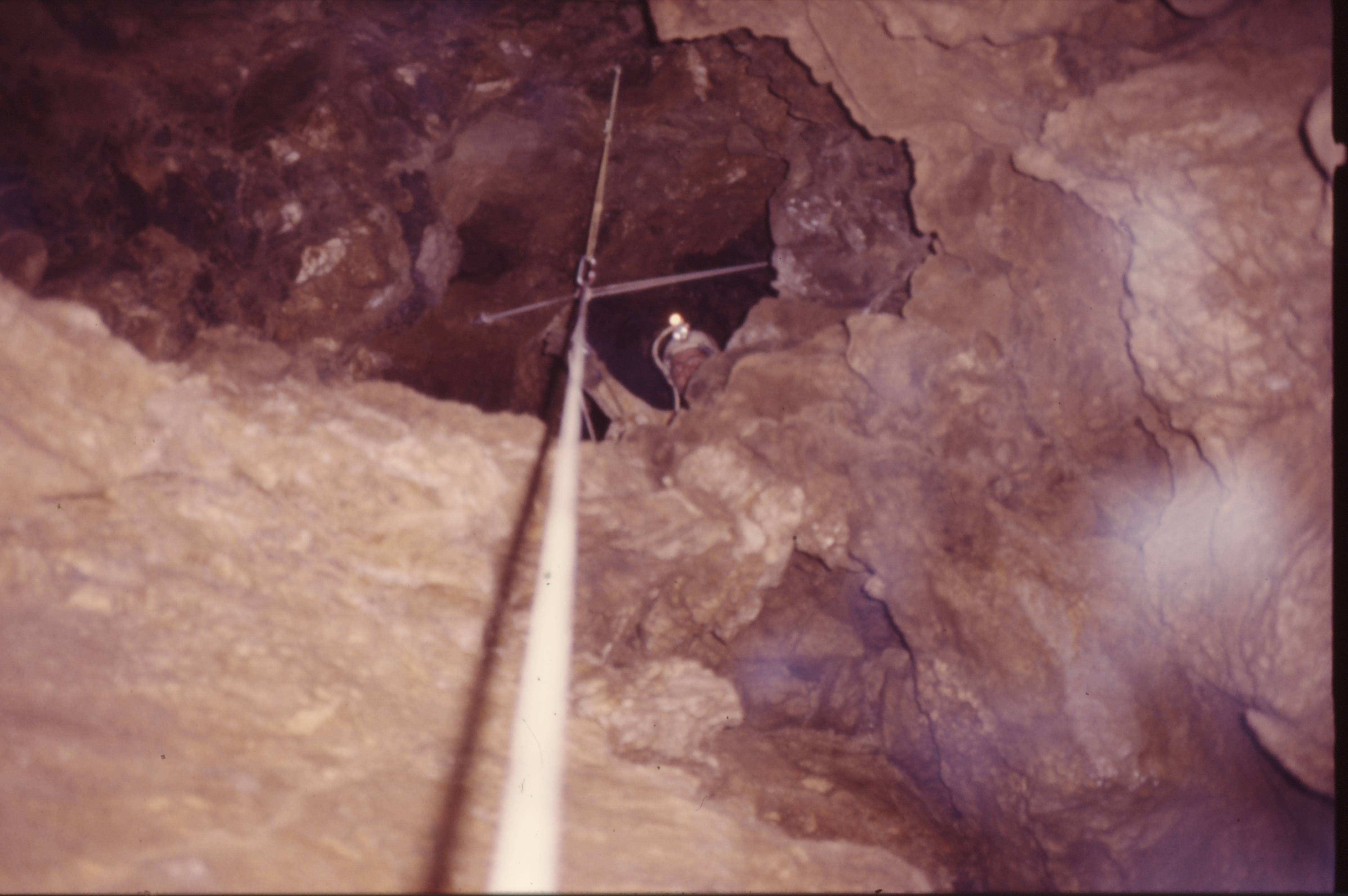 Le triple y
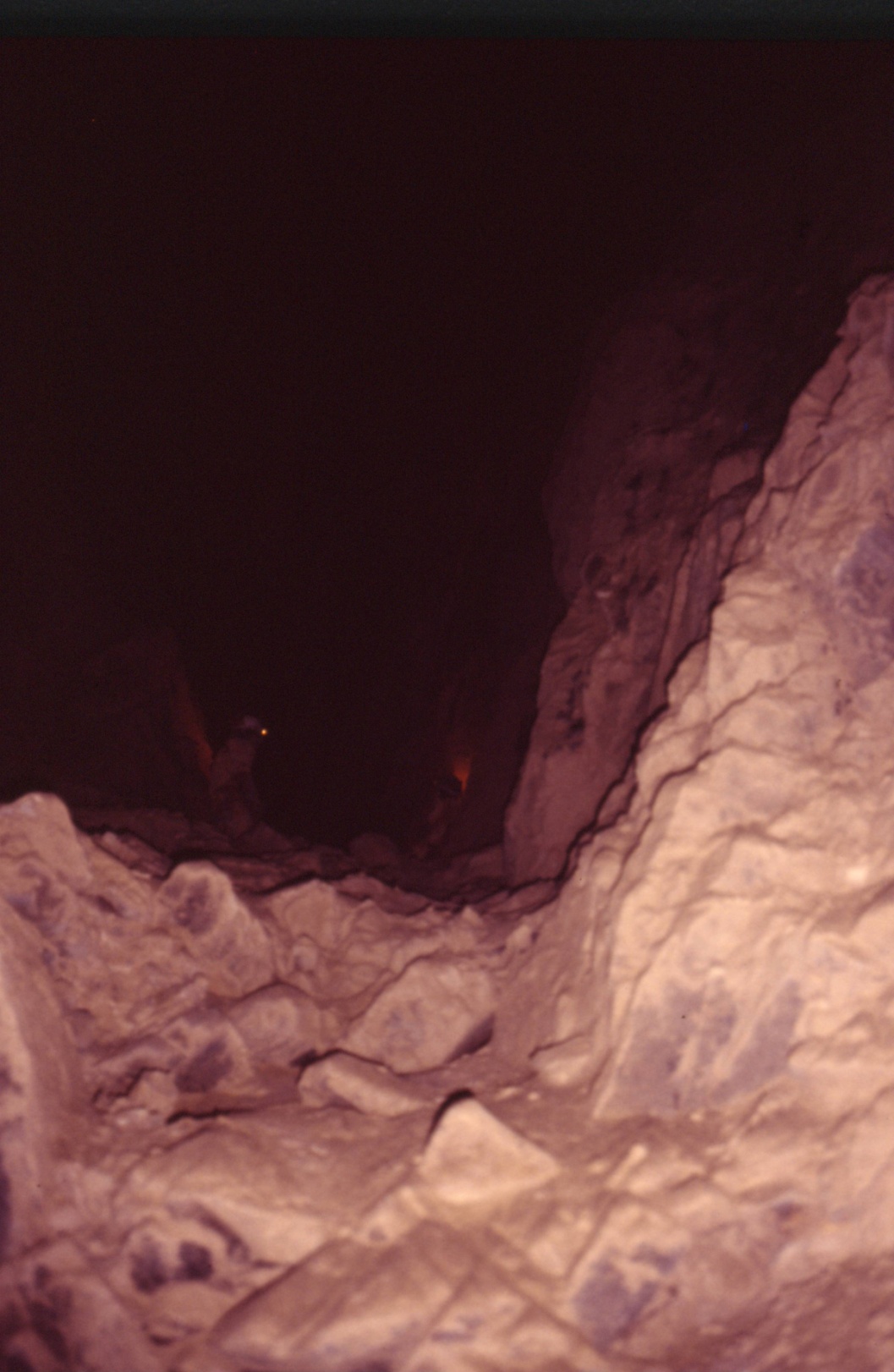 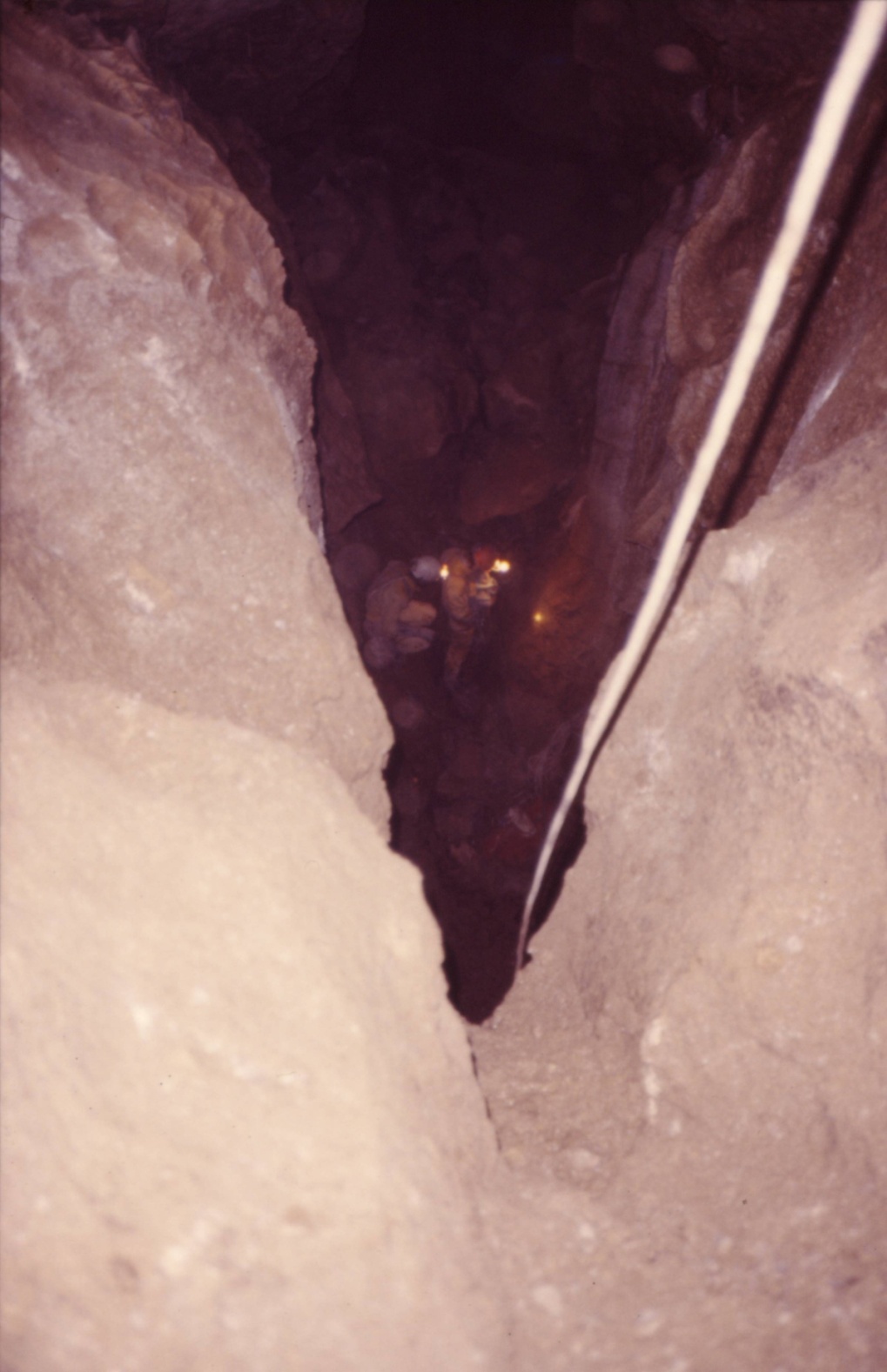 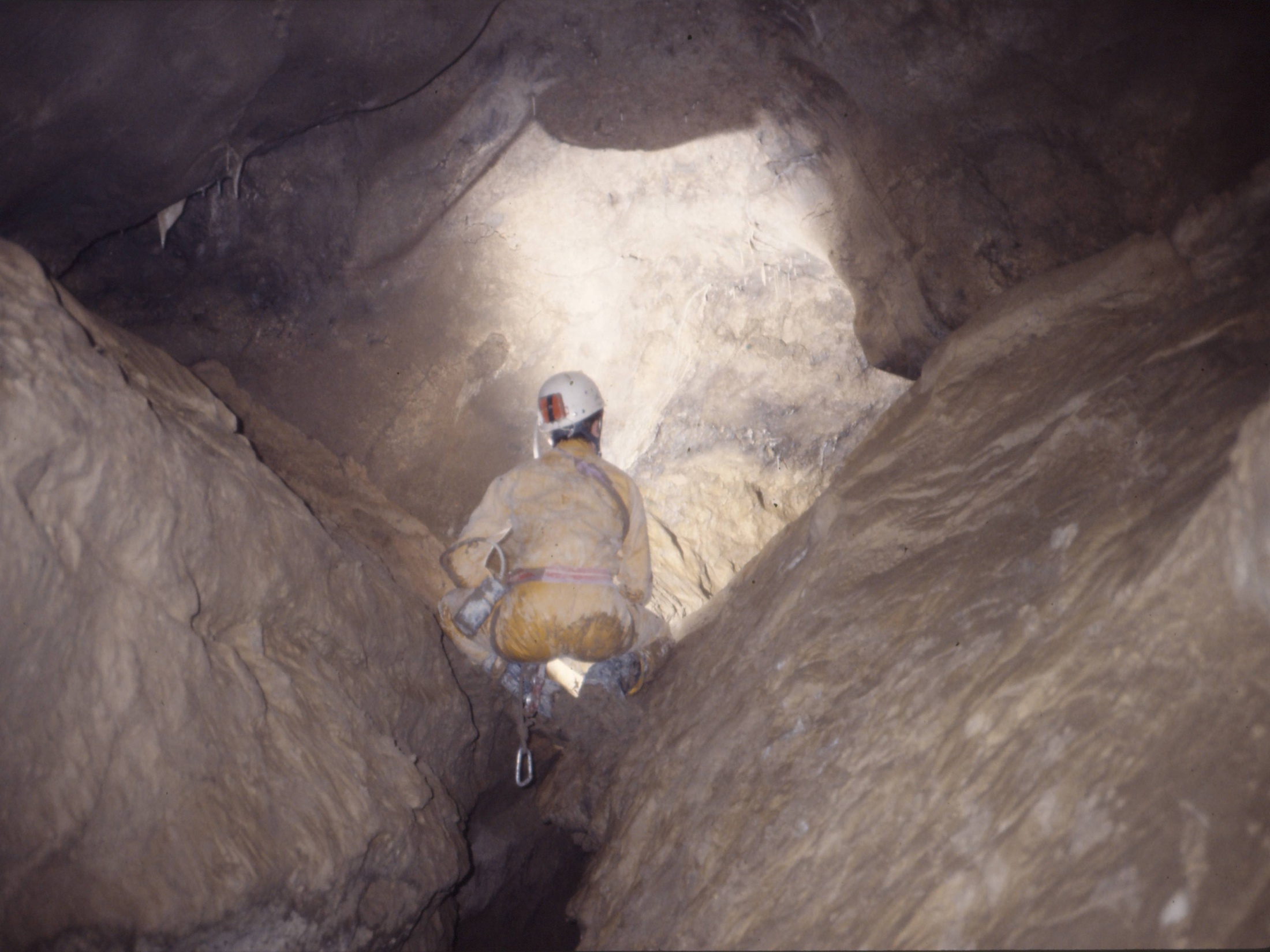 Le méandre avant la salle du balcon
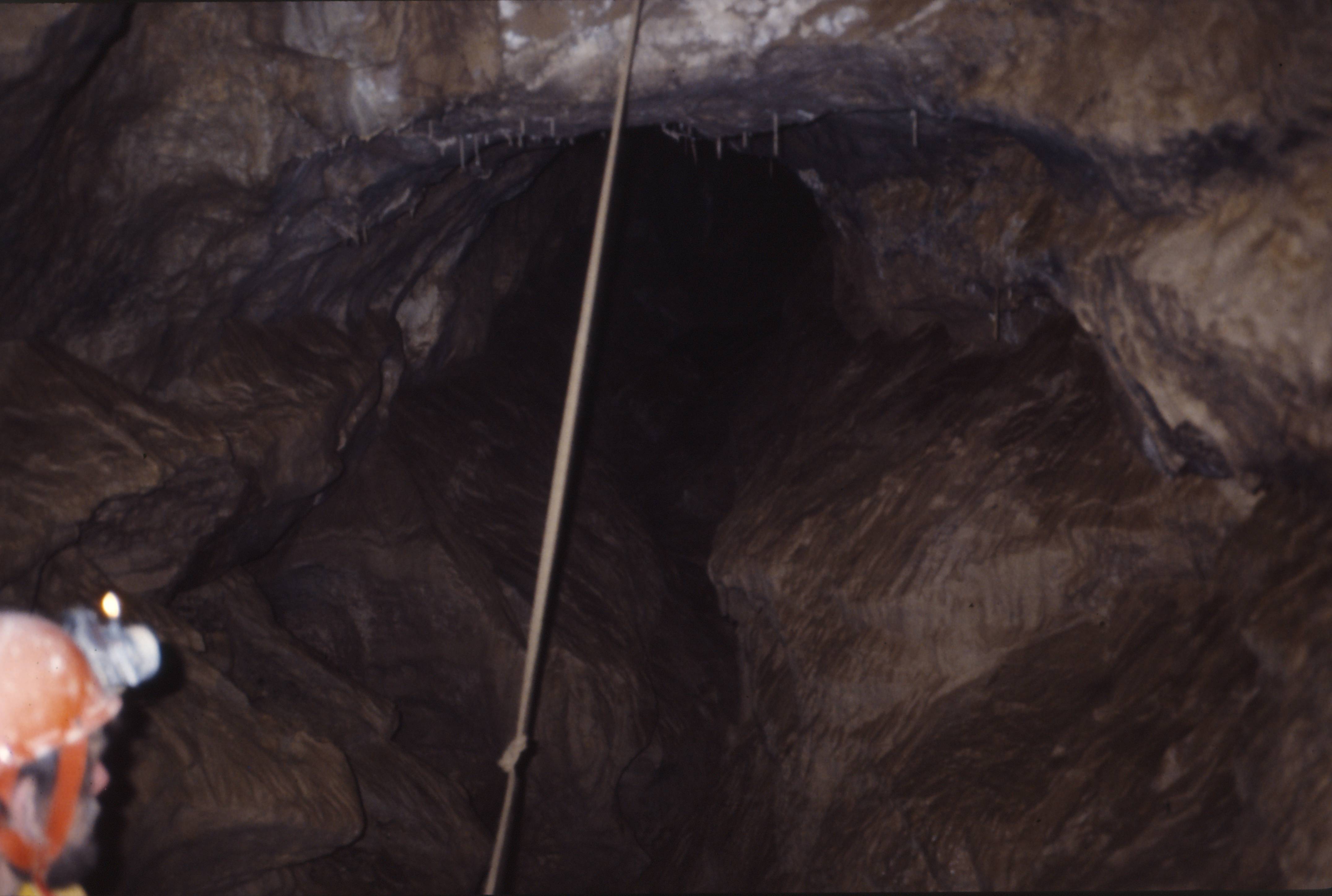 Salle du balcon, la galerie  donnant  accès au réseau a James
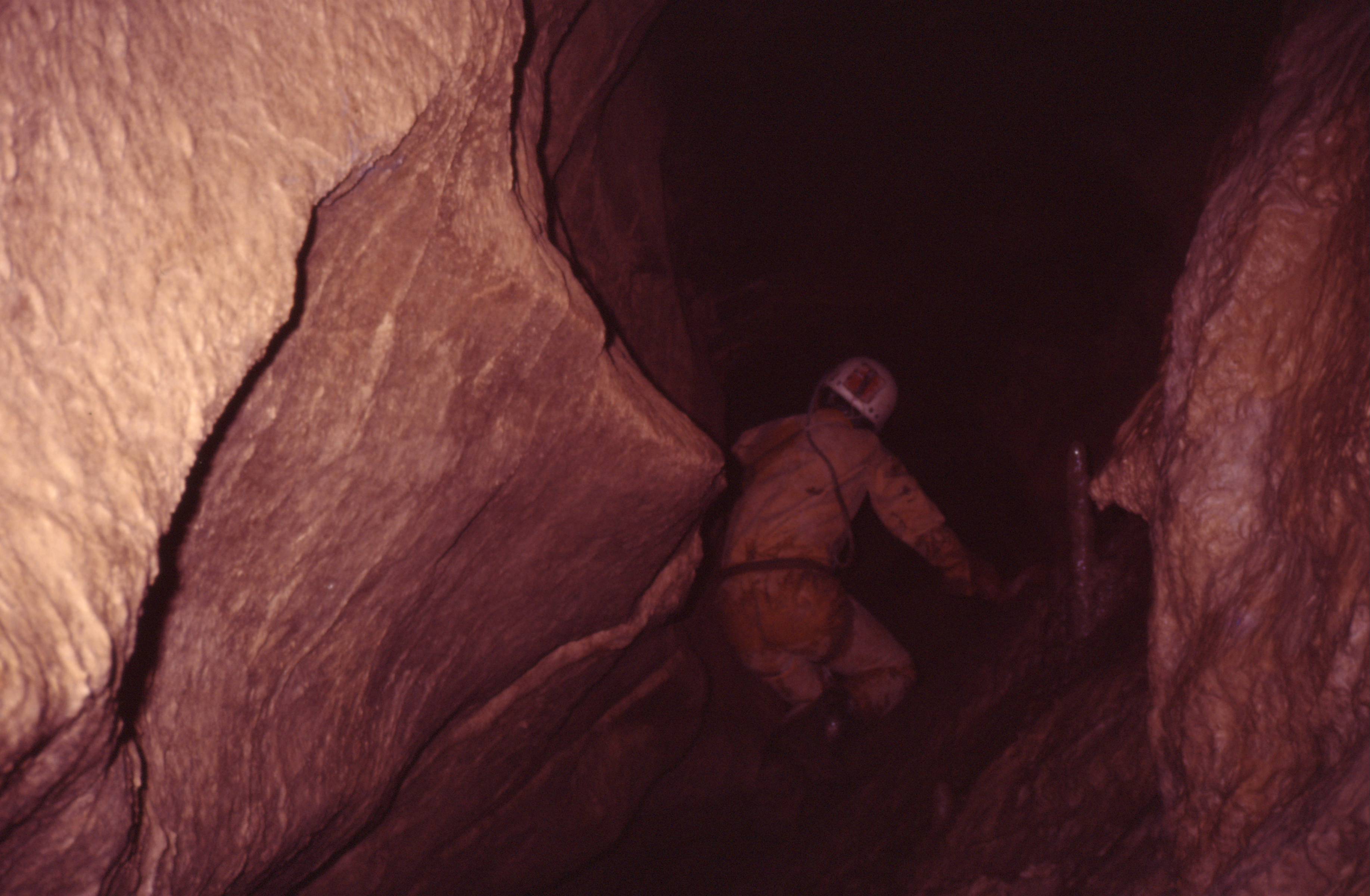 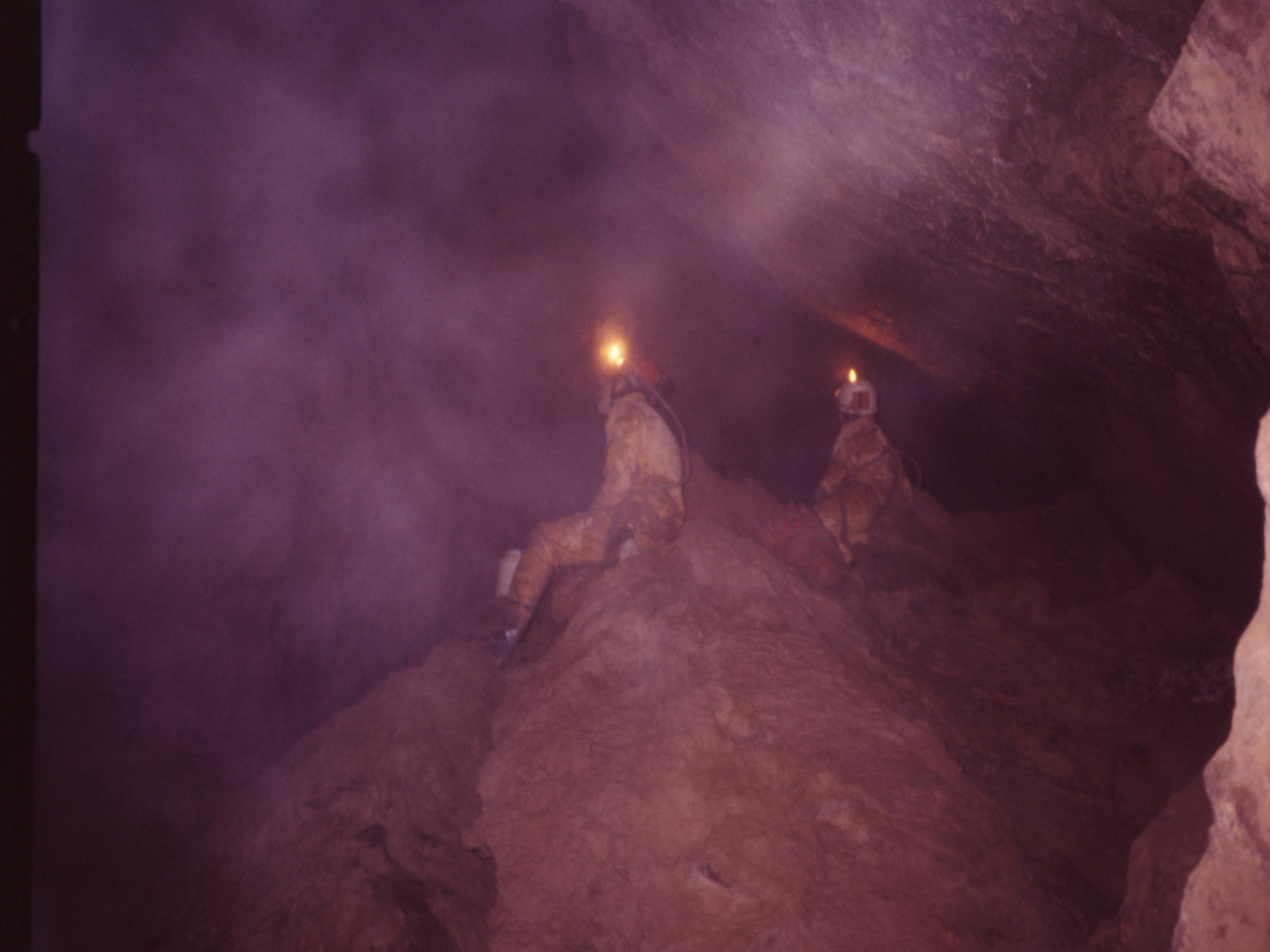 Salle des sapins d’argile.
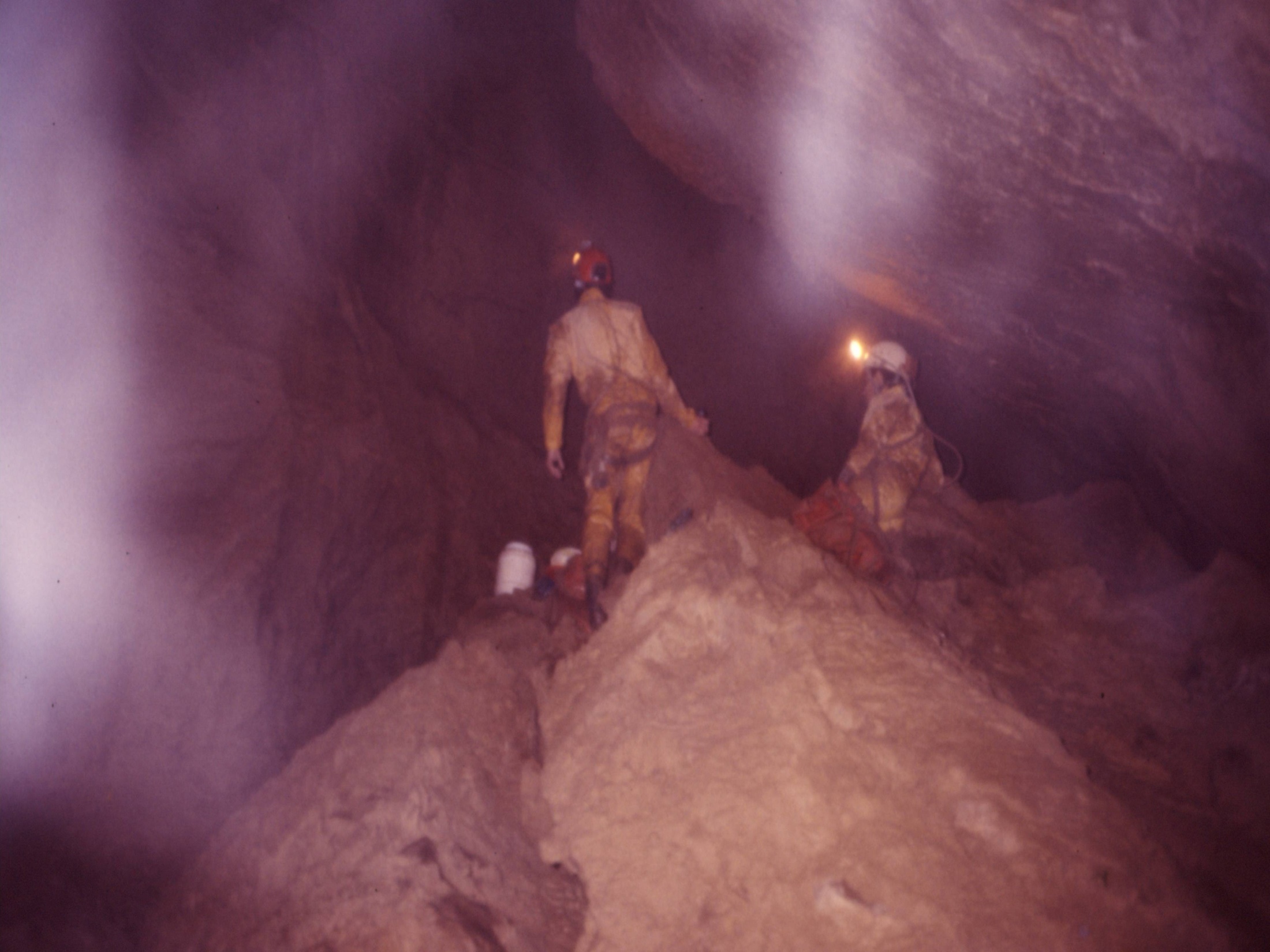 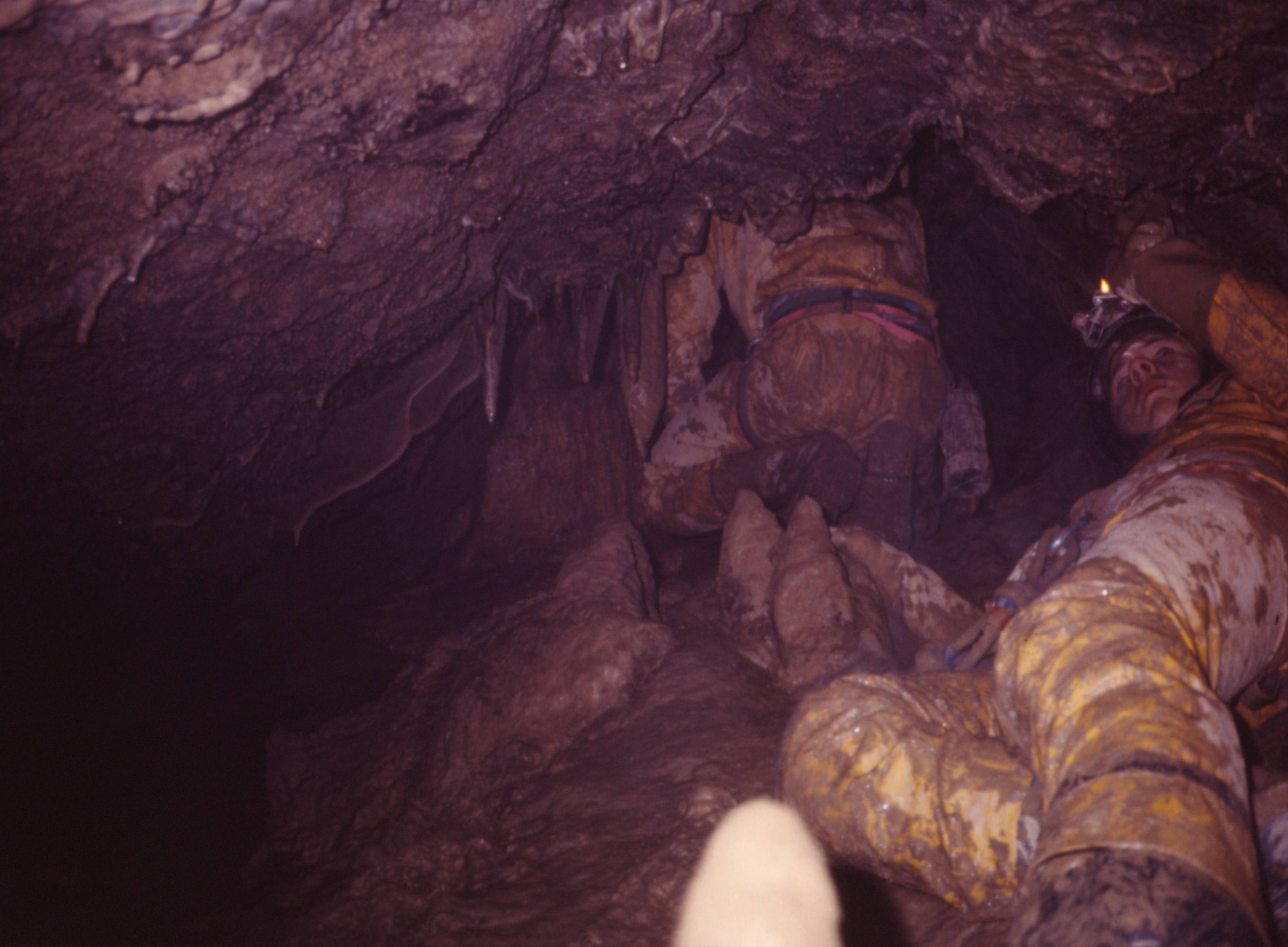 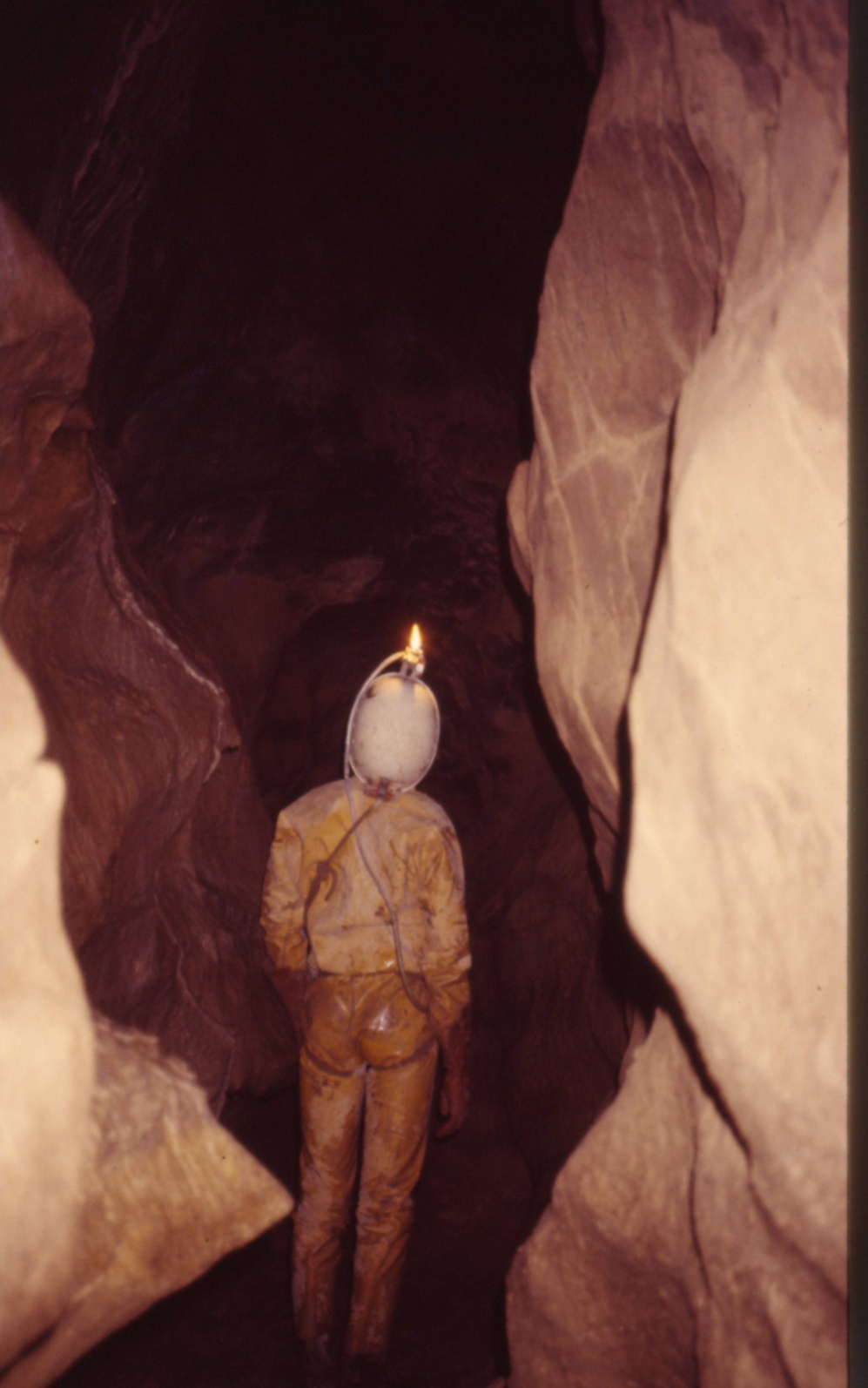 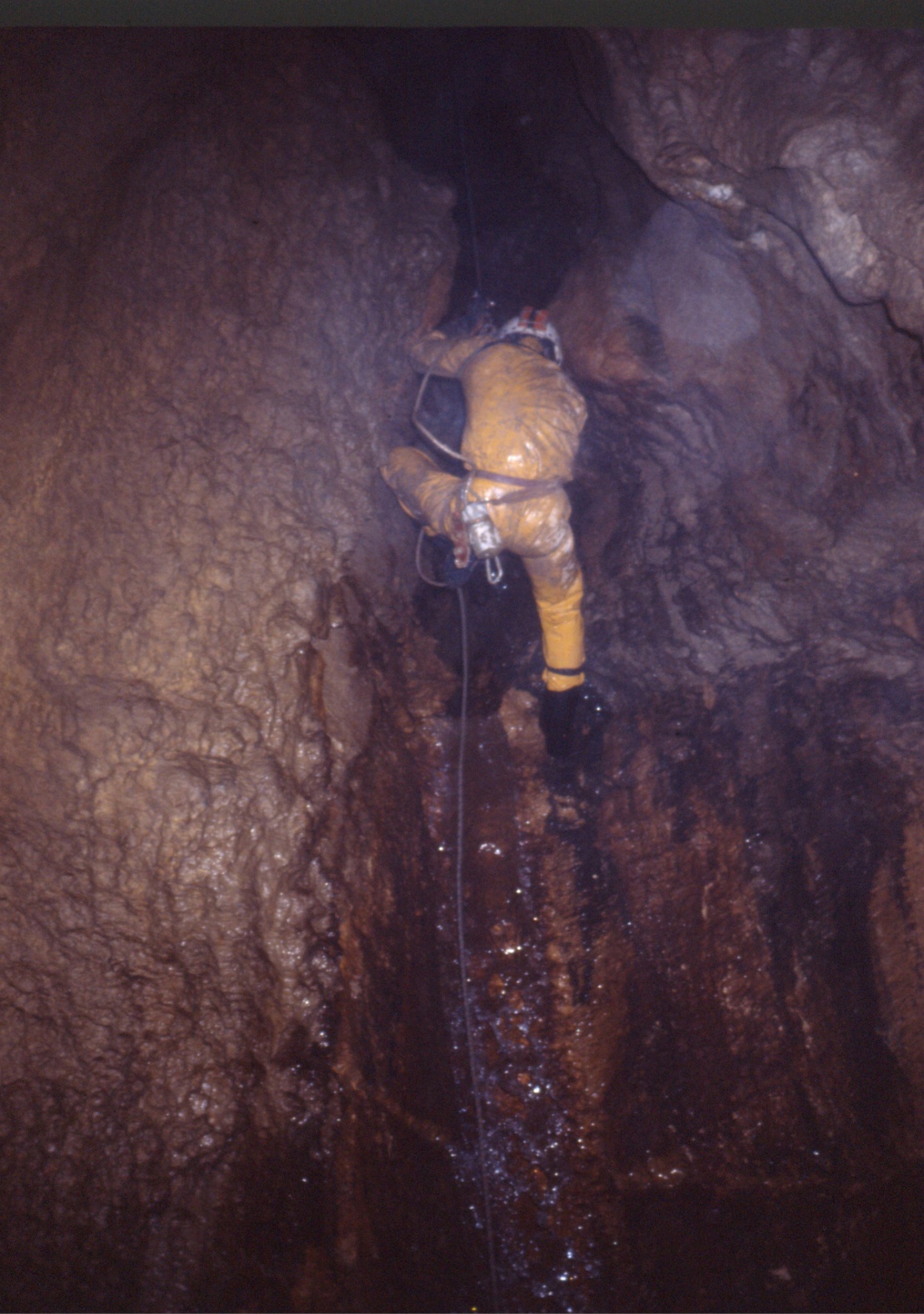 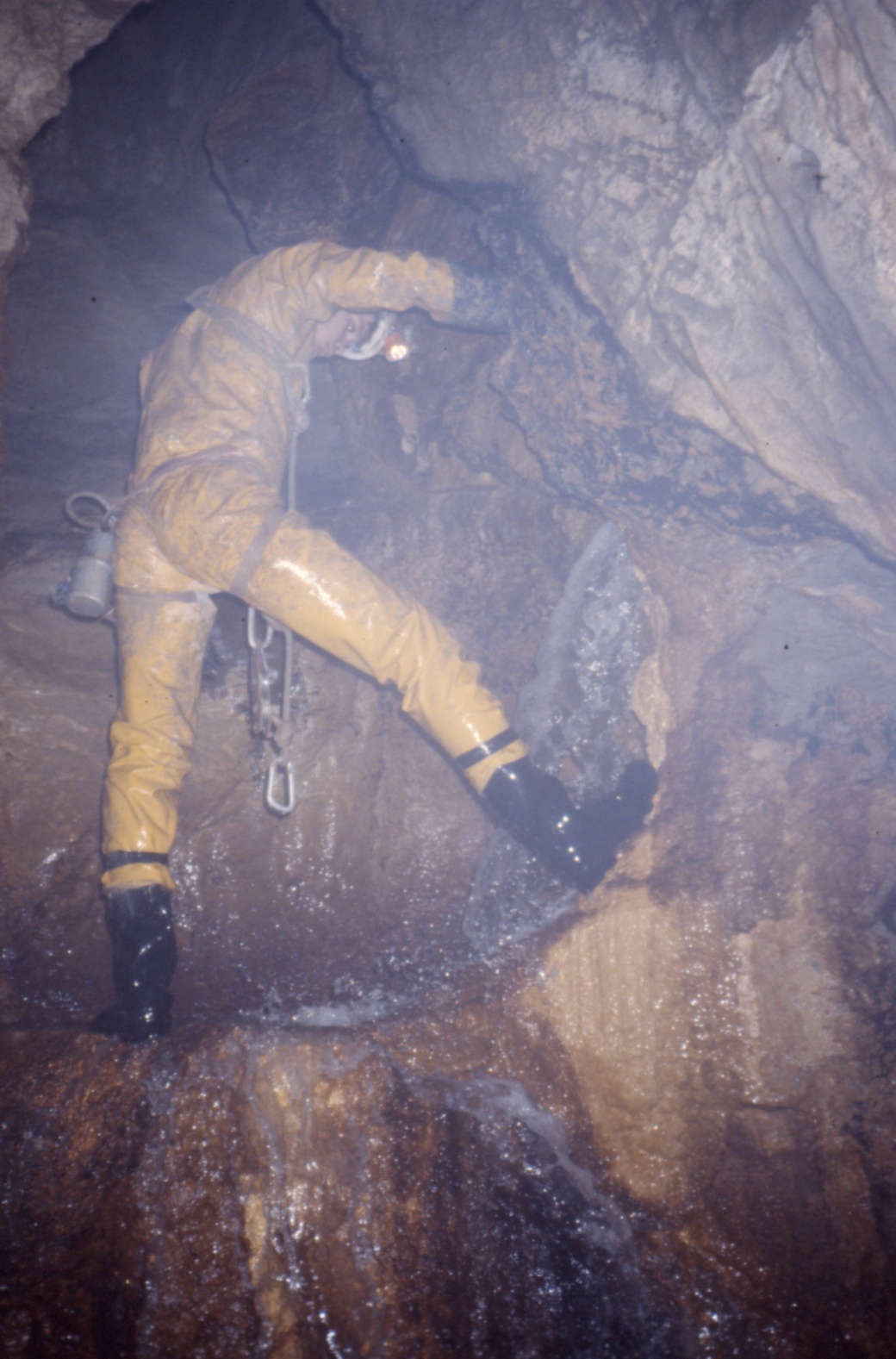 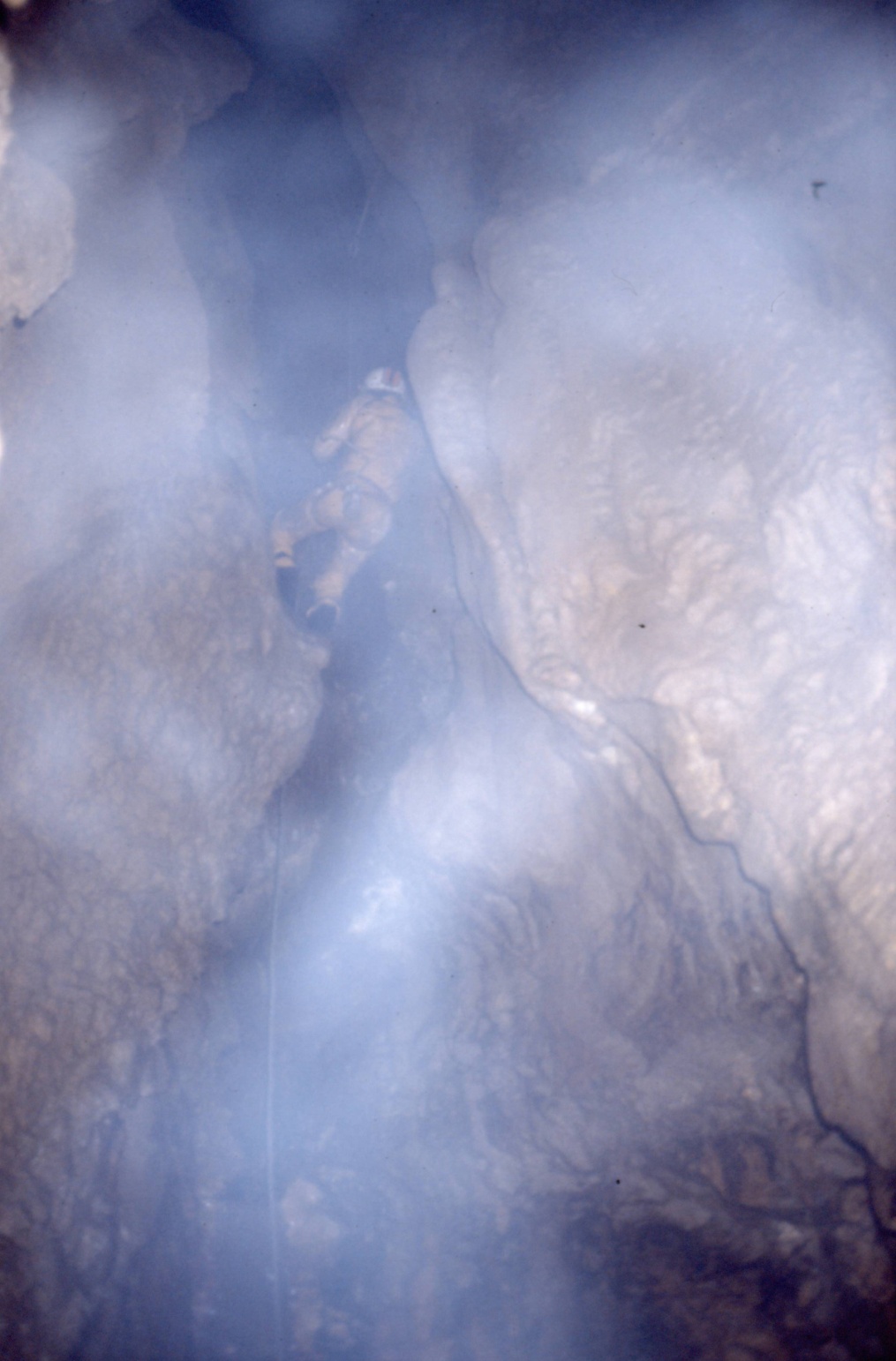 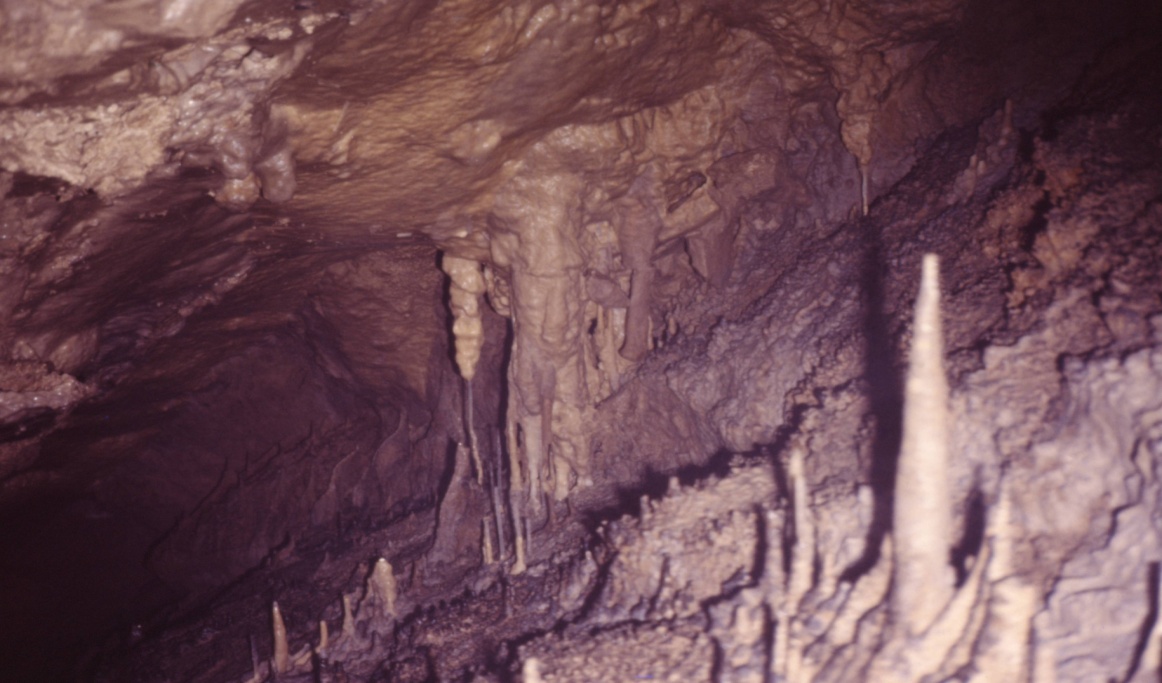 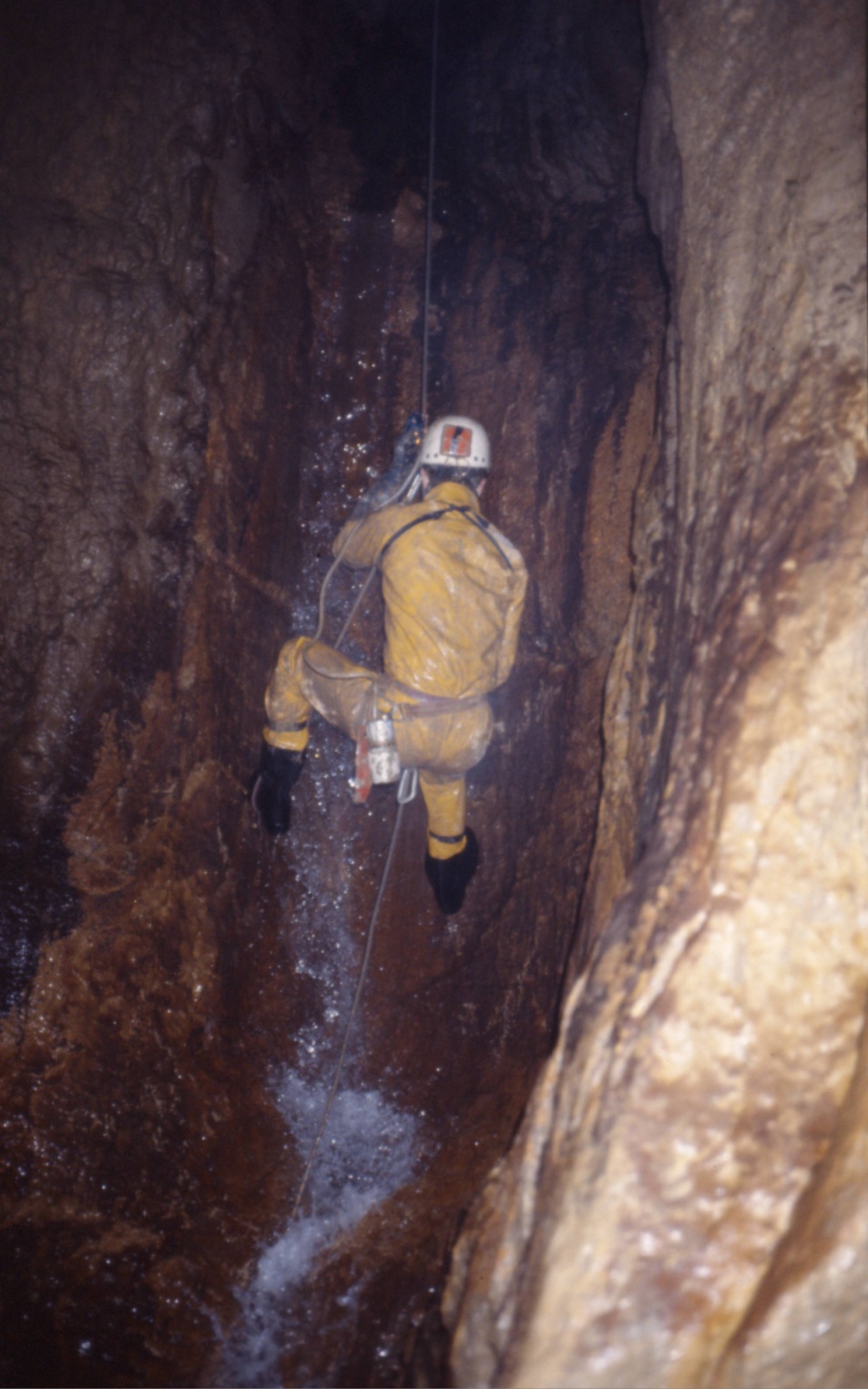 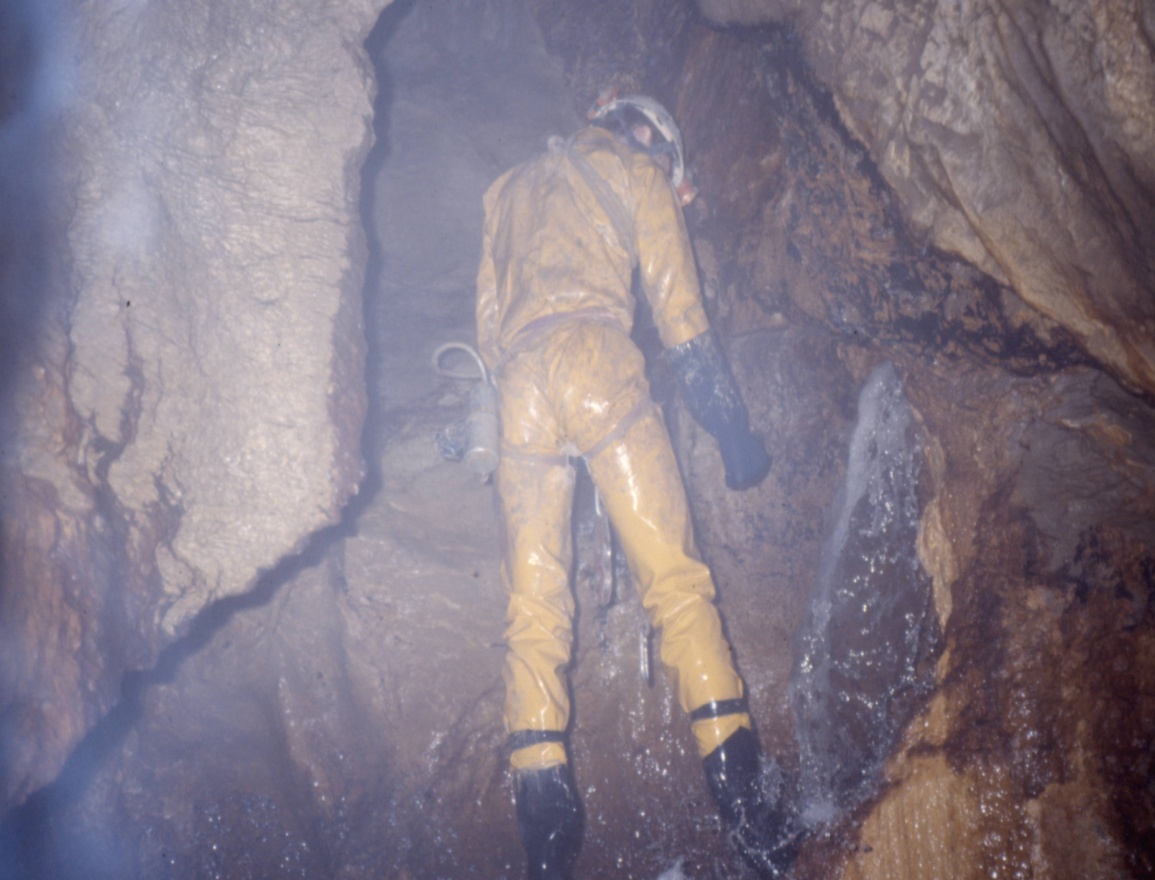 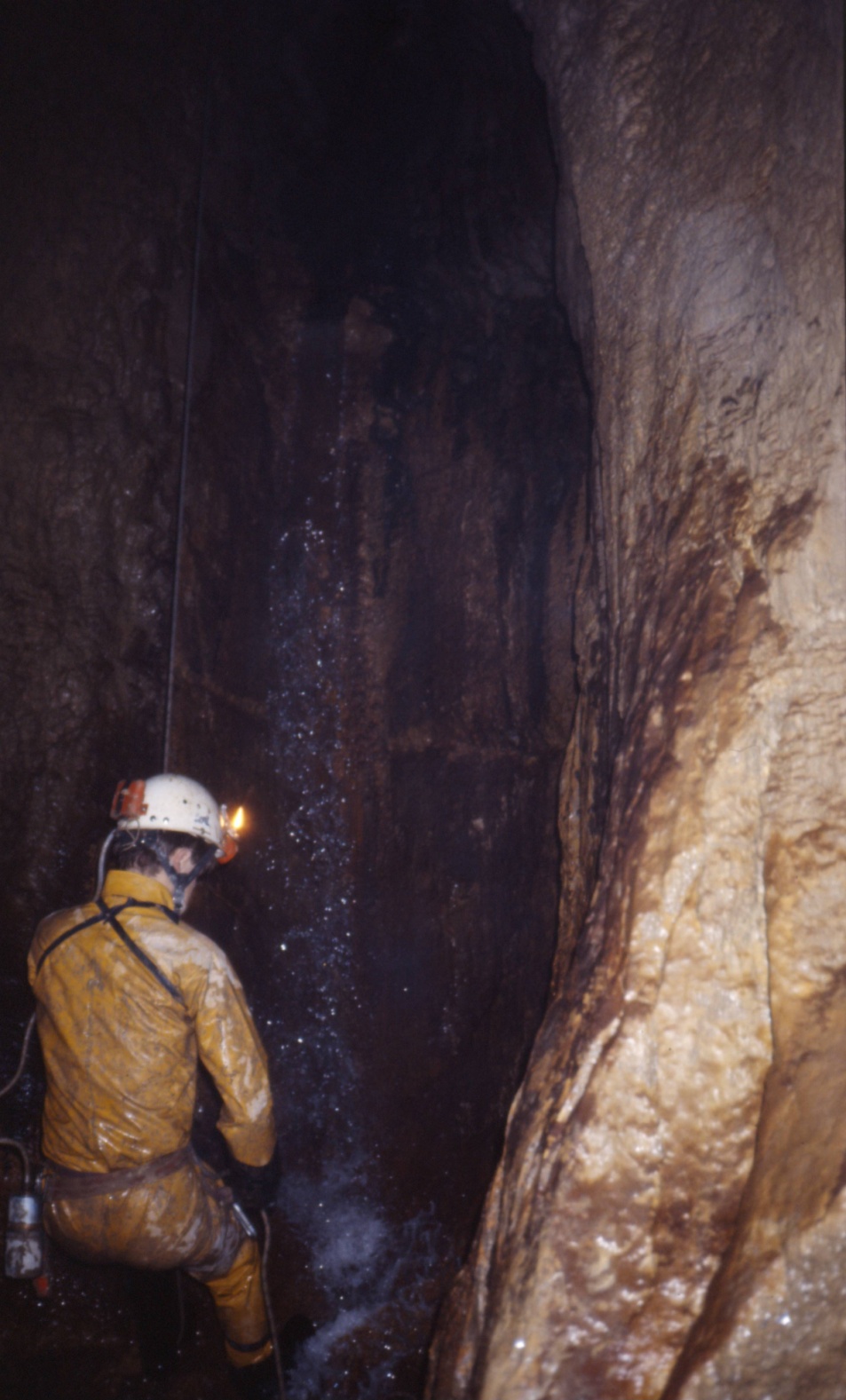 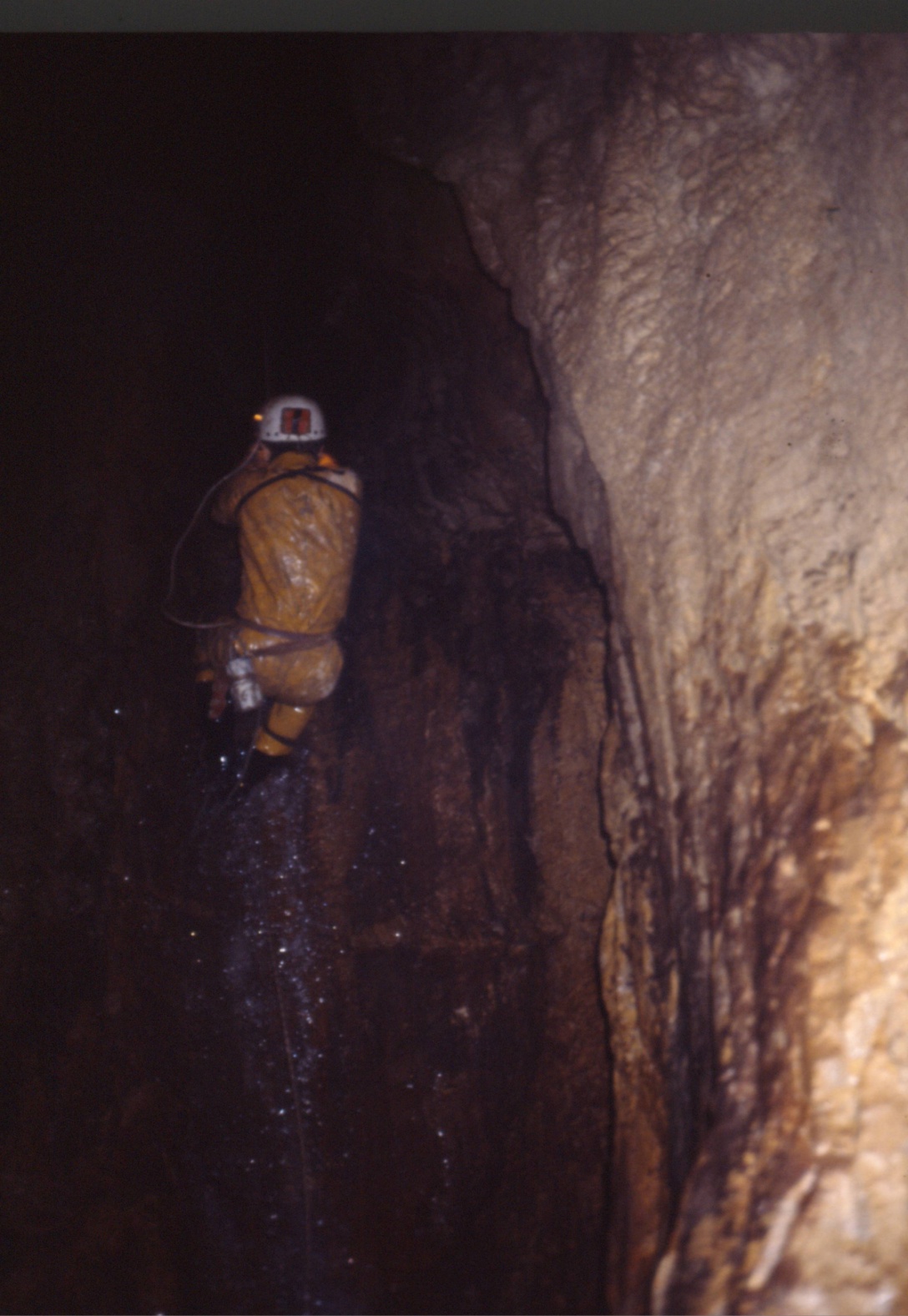 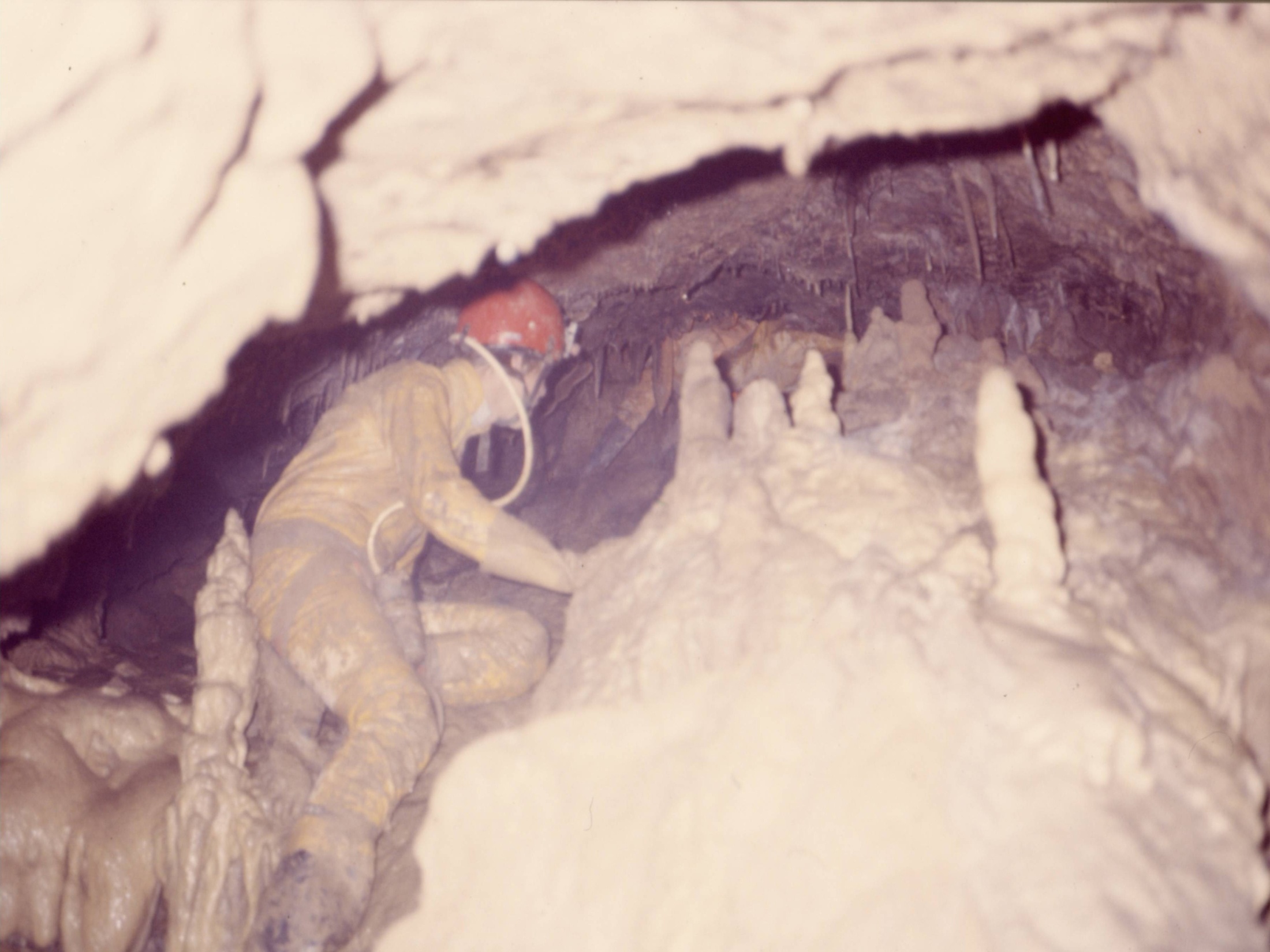 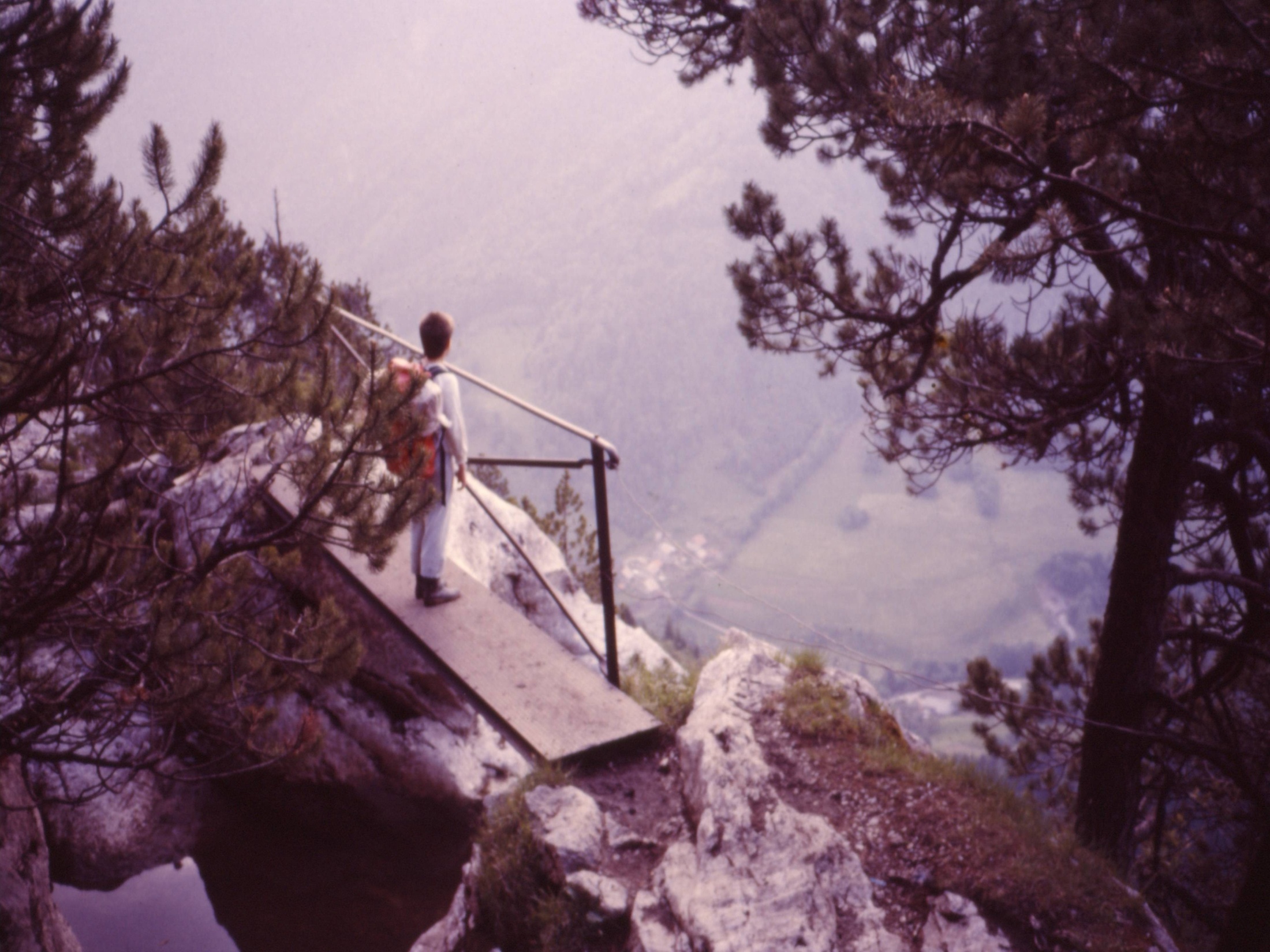 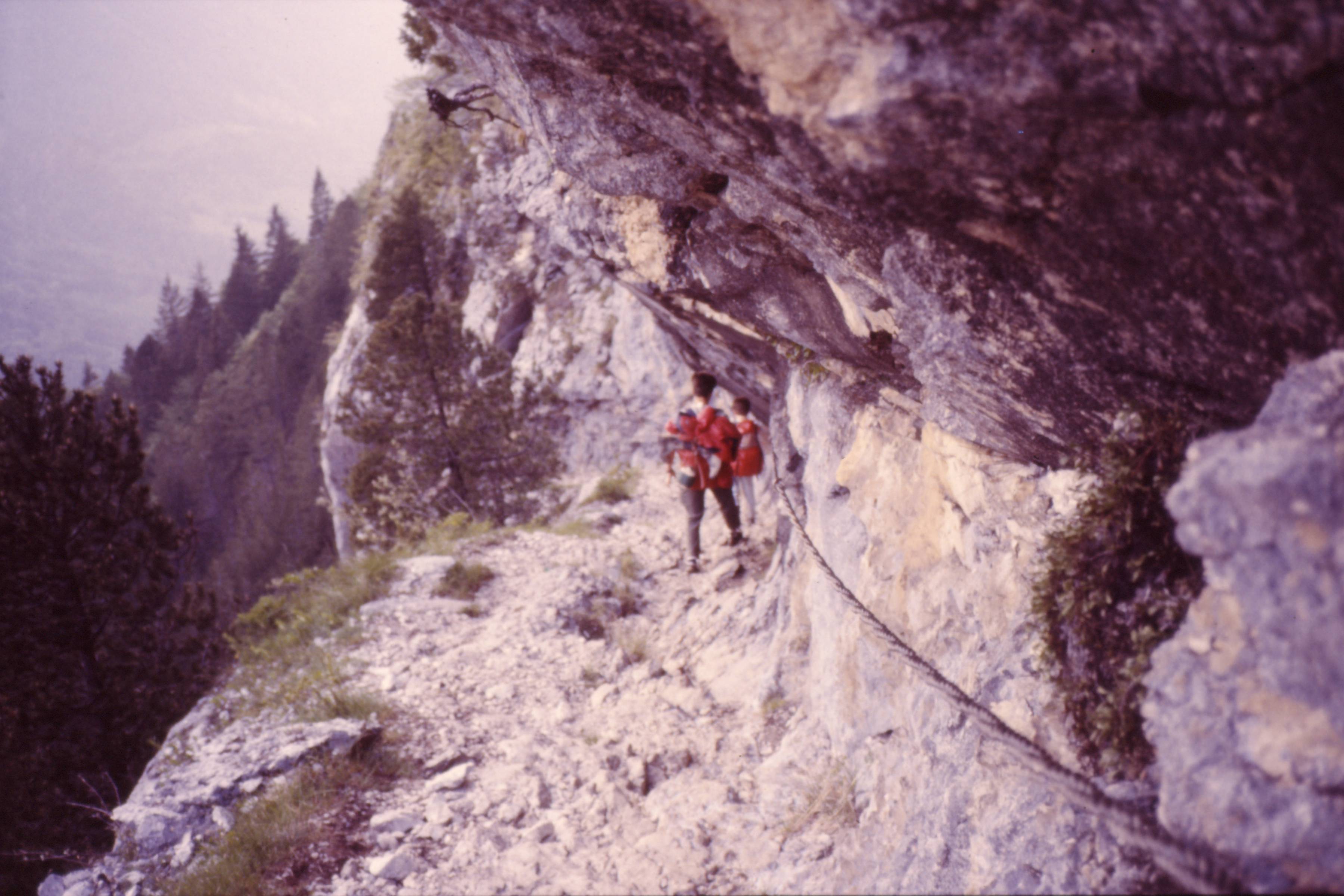 Descente du pas du roc.
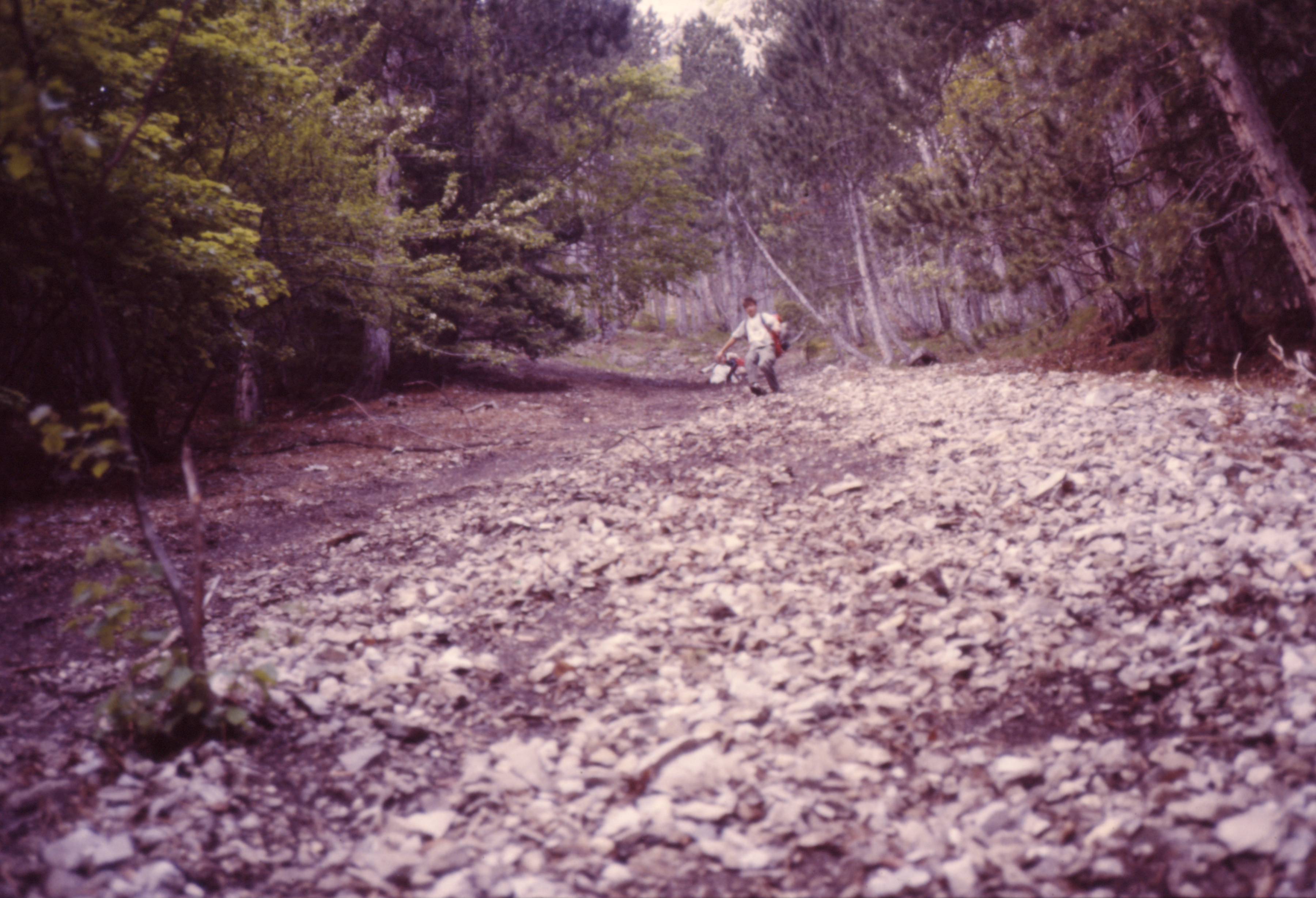 Le pierrier